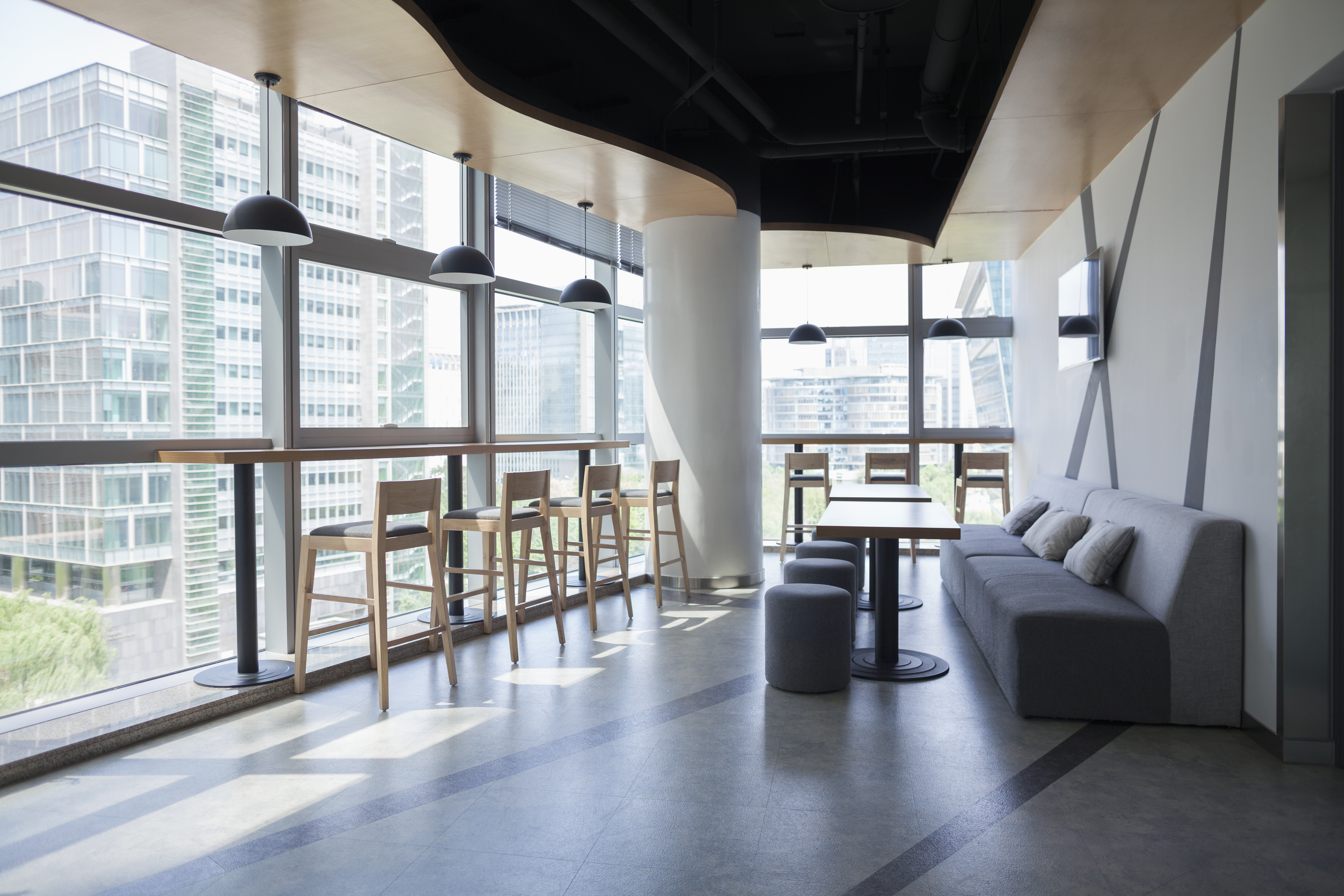 PowerPoint Sample Consulting Proposal Template
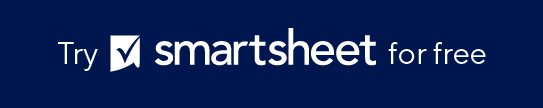 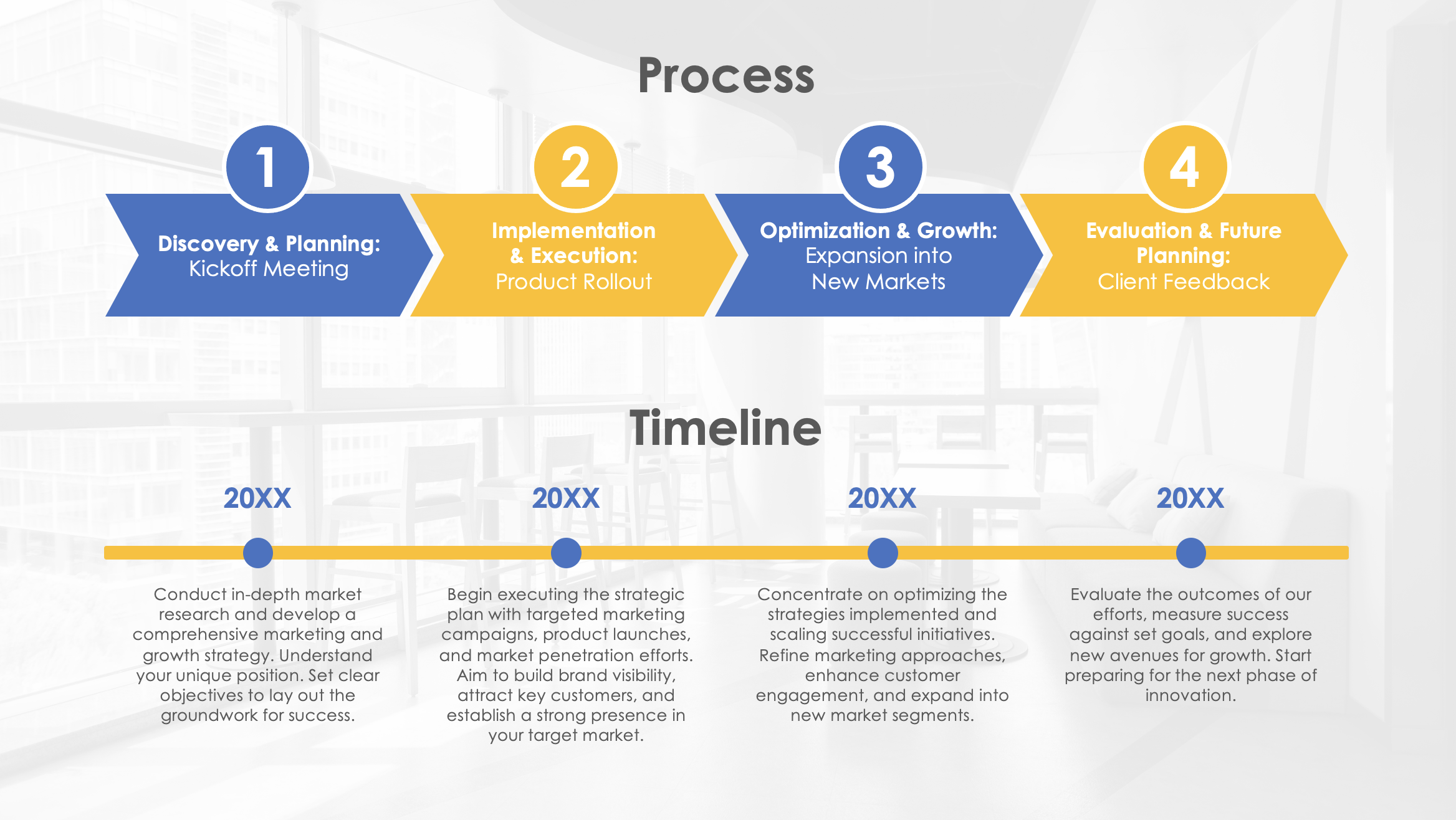 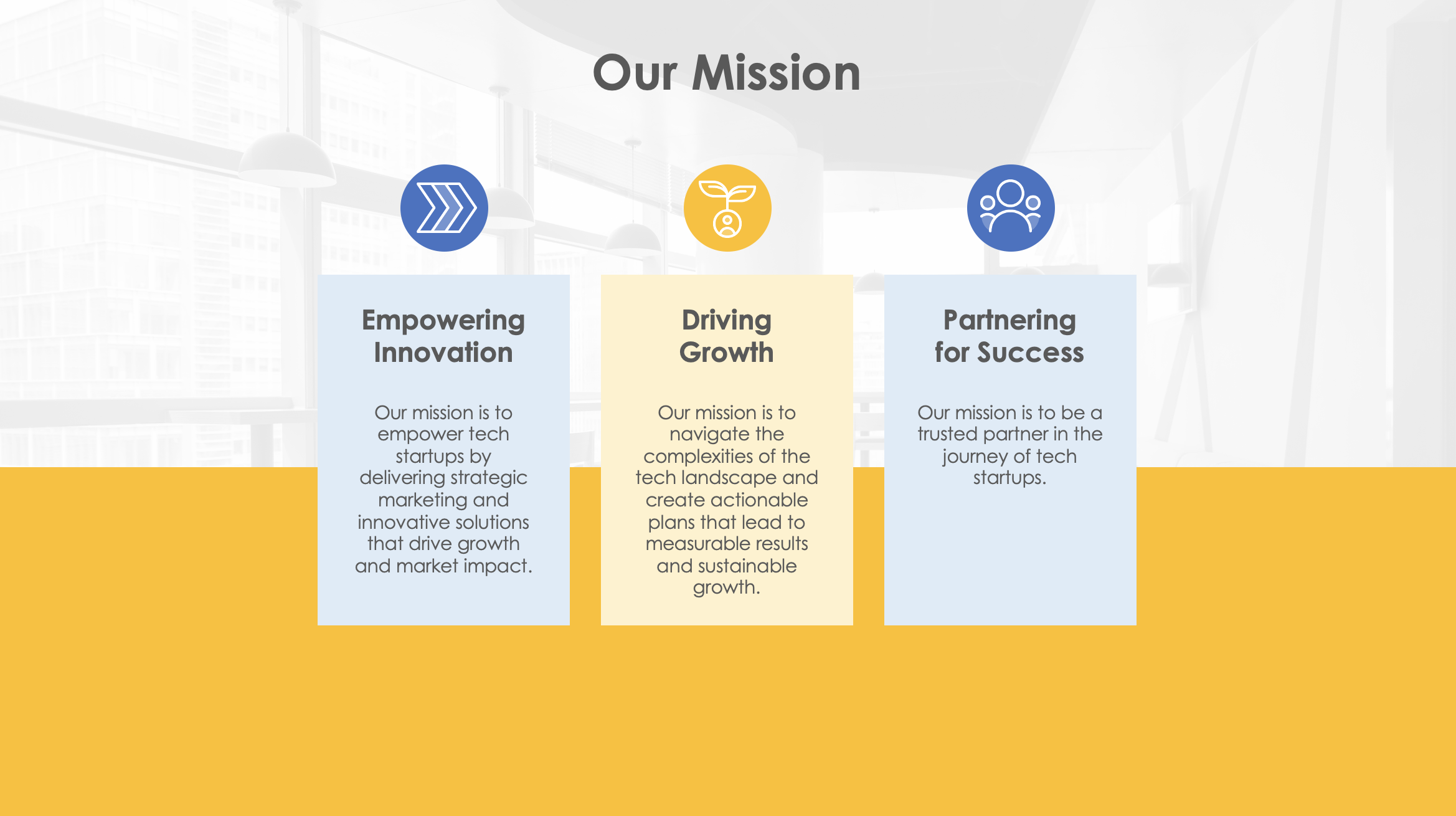 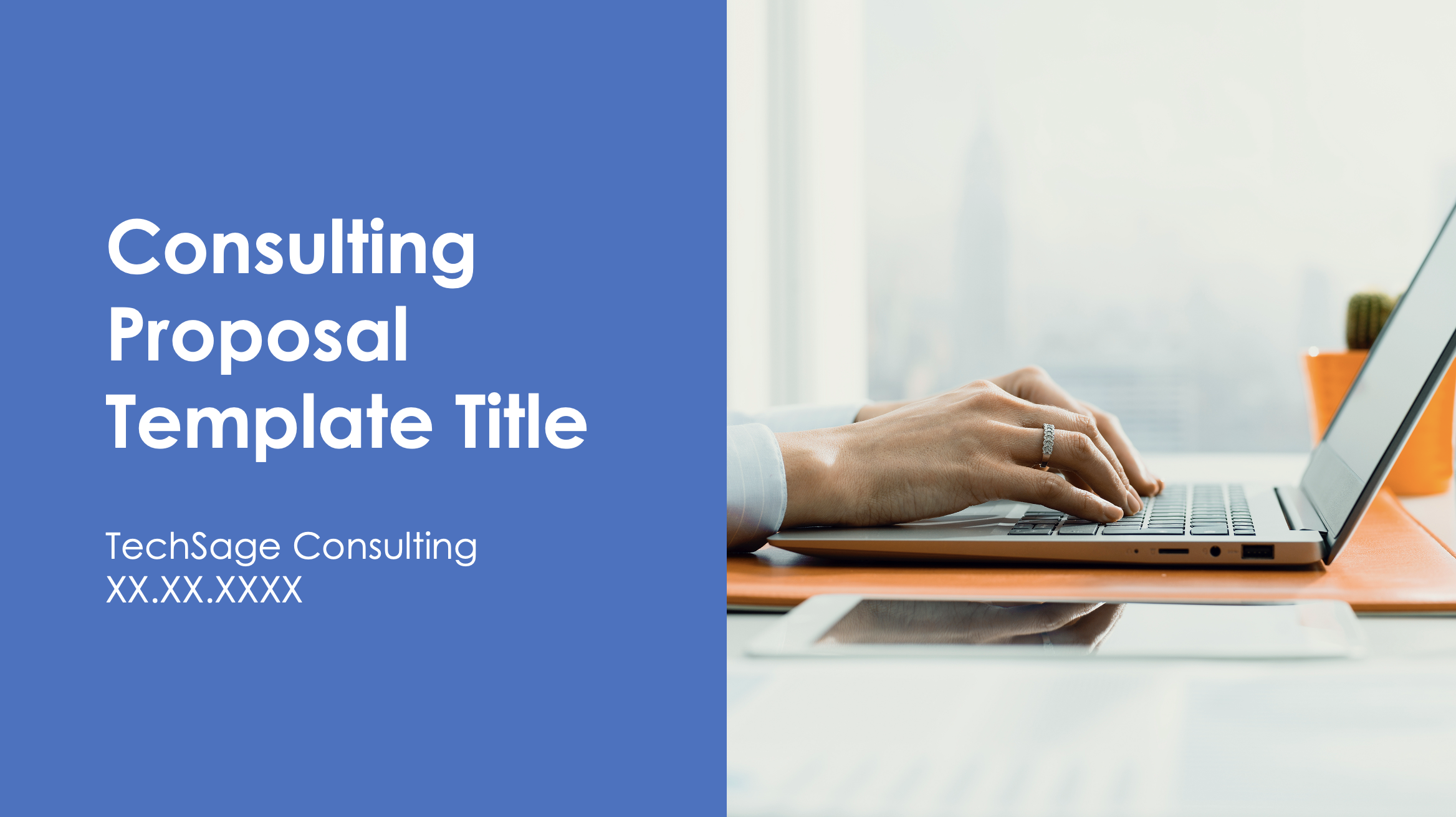 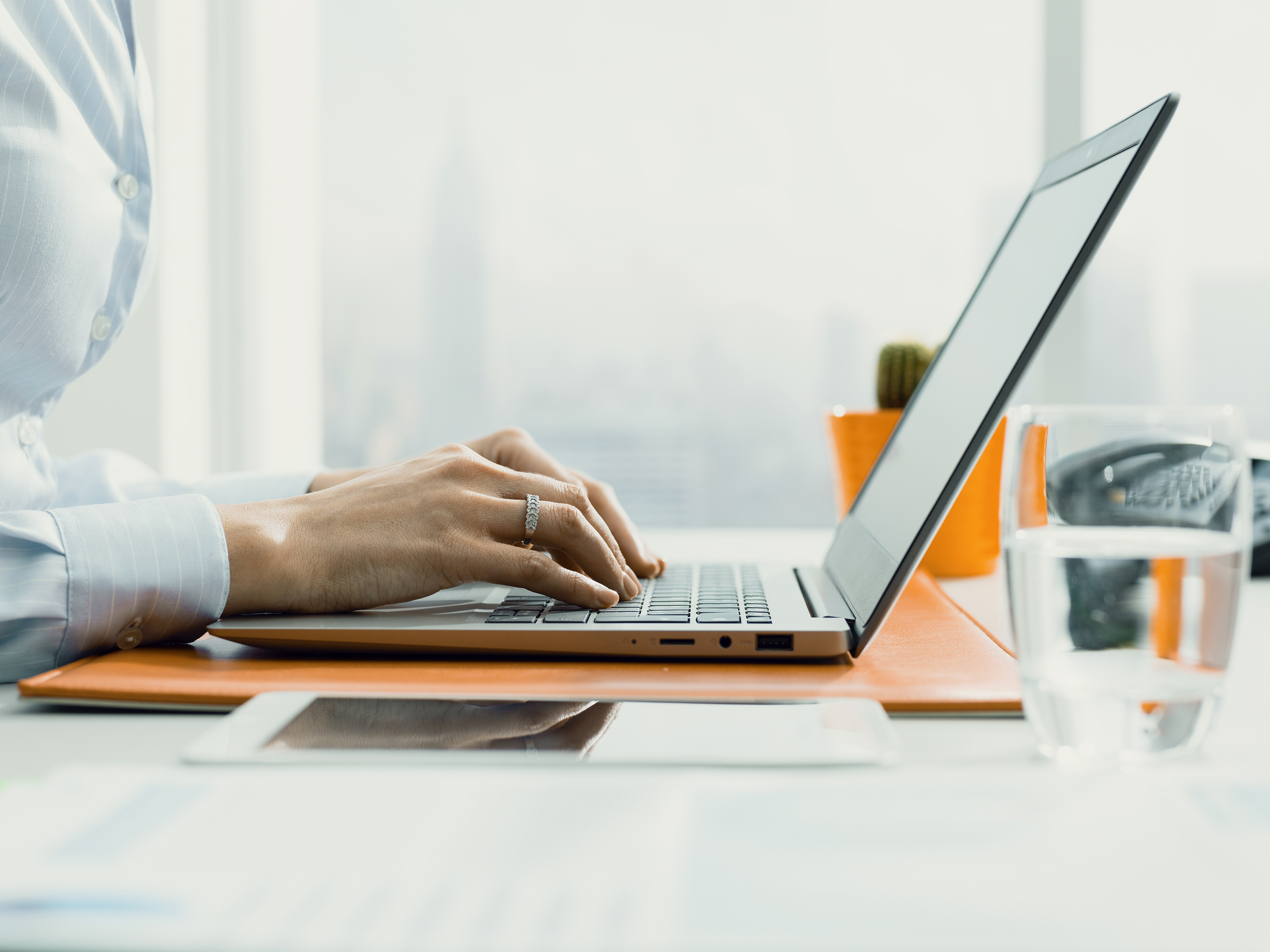 Consulting Proposal Template Title

Company Name
XX.XX.XXXX
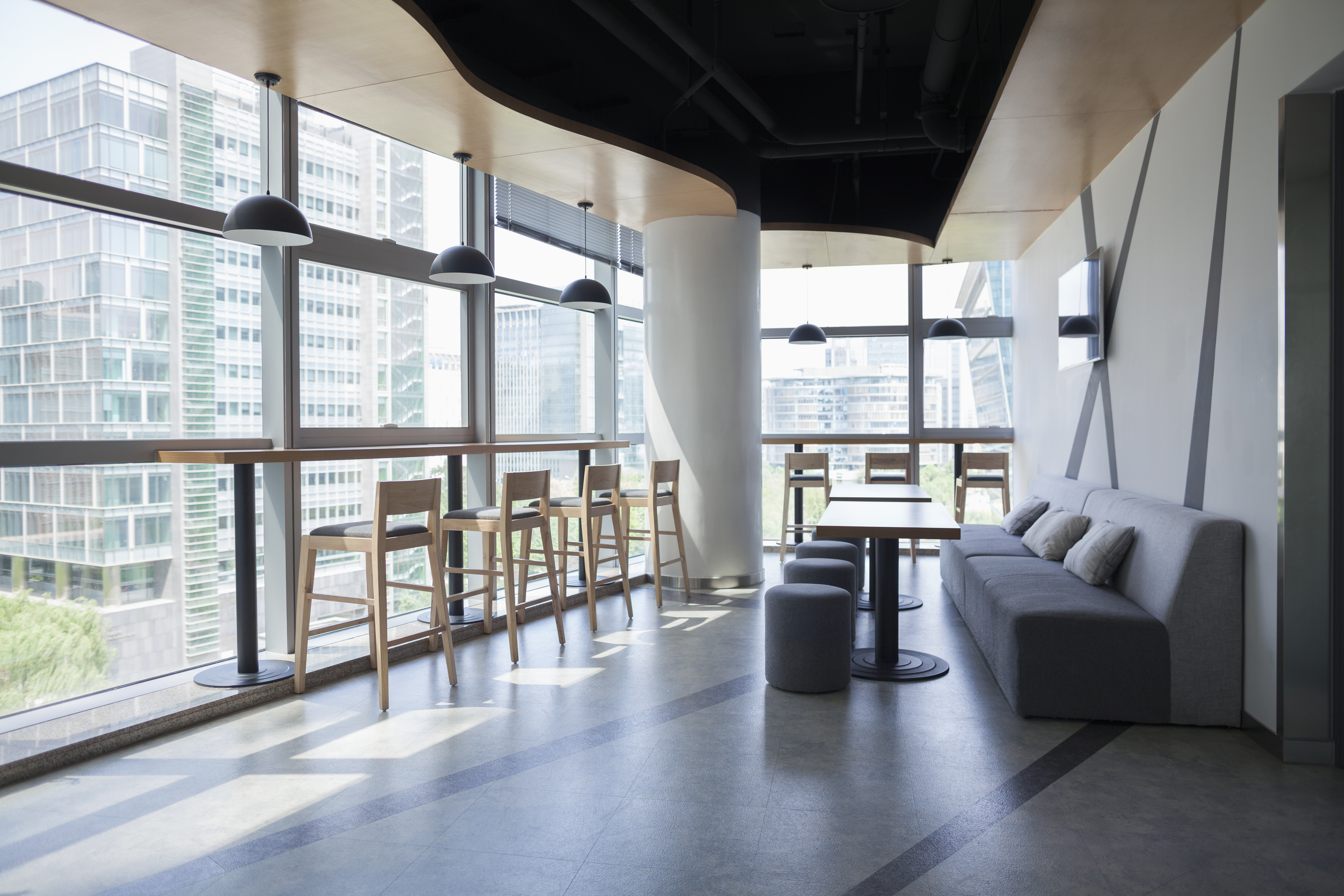 What We Heard From You
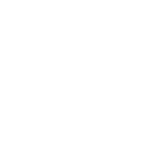 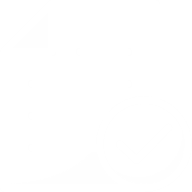 Project Context

Sample text

Sample text

Sample text

Sample text

Sample text

Sample text
Project Objectives 

Sample text

Sample text

Sample text

Sample text

Sample text

Sample text
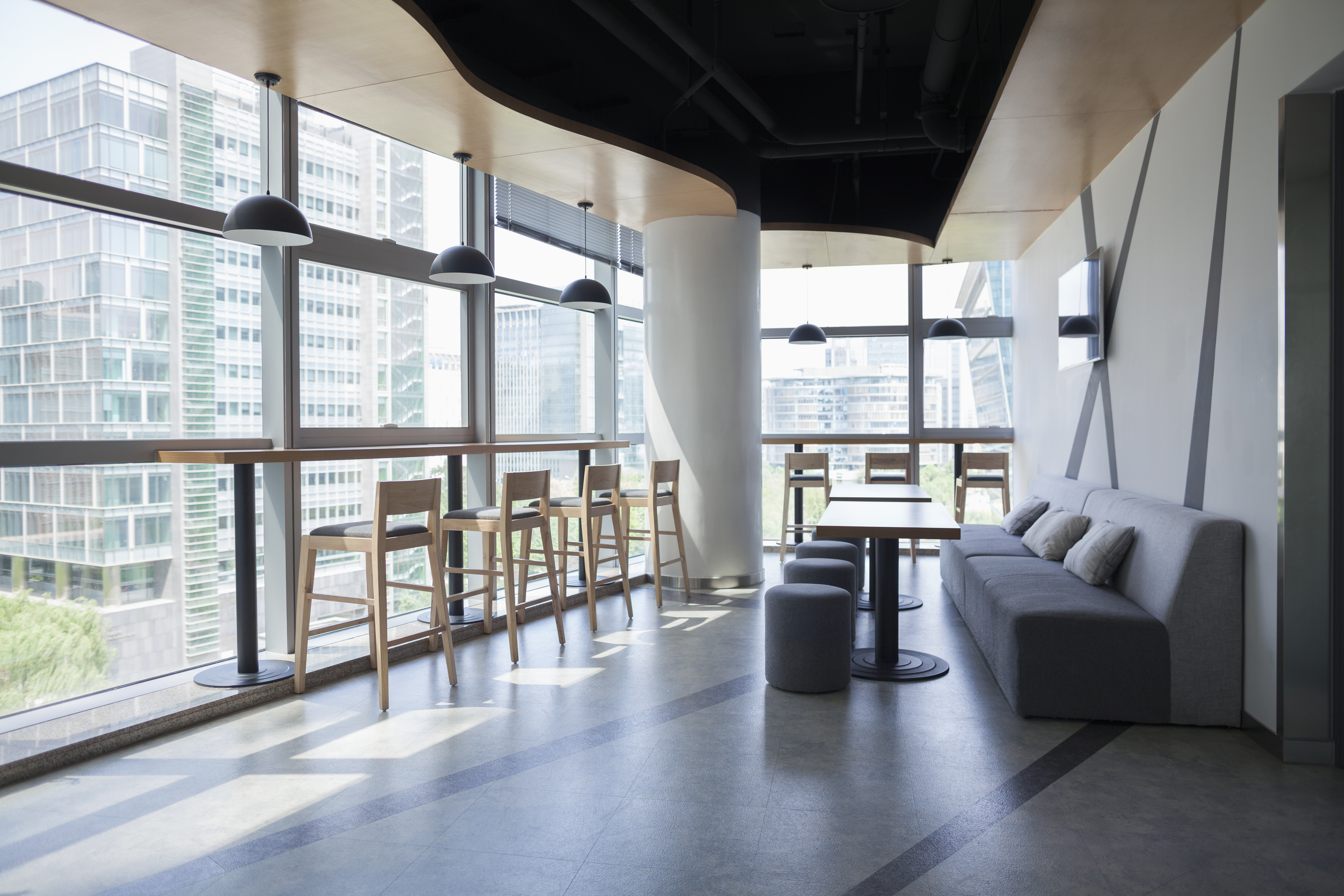 Our Offerings
Content Strategy Development
Sample text
Sample text
Sample text
SEO-Optimized Content Creation
Sample text
Sample text
Sample text
Content Calendar Management
Sample text
Sample text
Sample text
Performance Tracking
Sample text
Sample text
Sample text
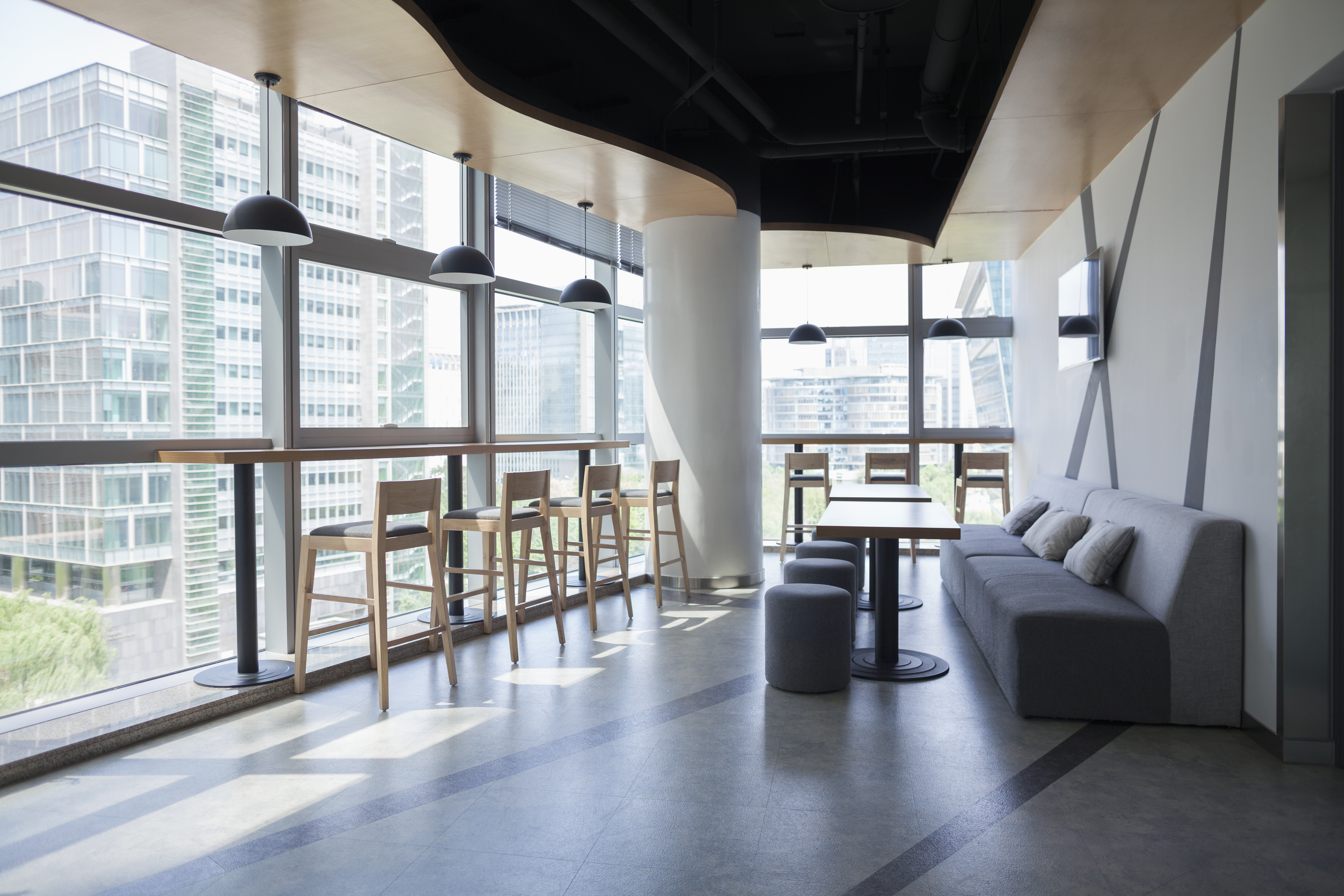 Content Marketing and Support
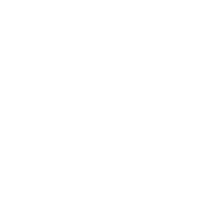 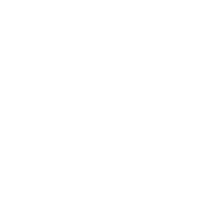 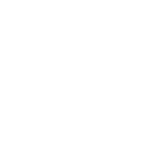 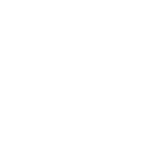 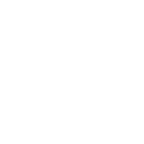 Content Marketing

Sample text
WhitePapers

Sample text
Technical Blogging

Sample text
Keyword Research

Sample text
Social Media Marketing

Sample text
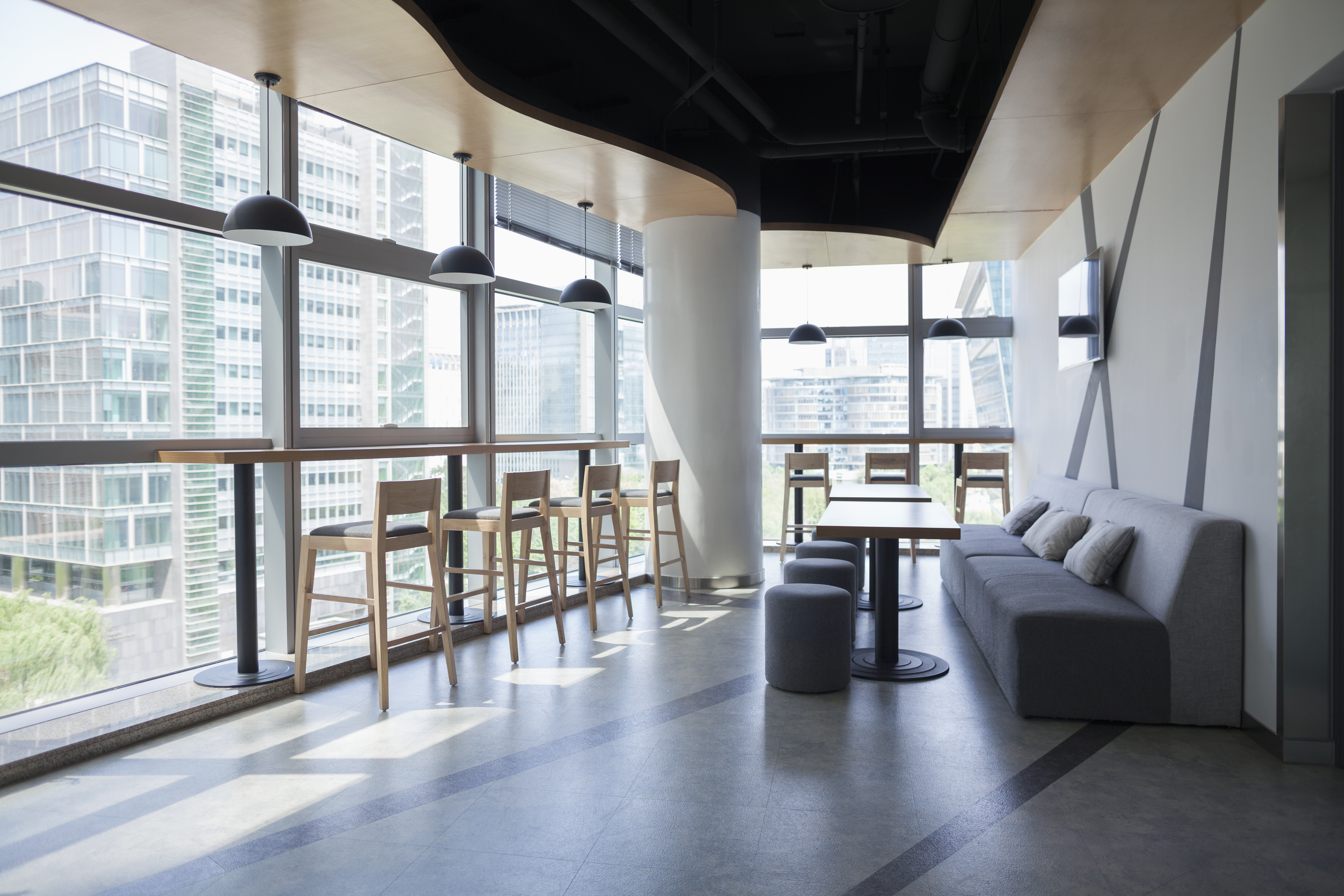 Project Cost Breakdown
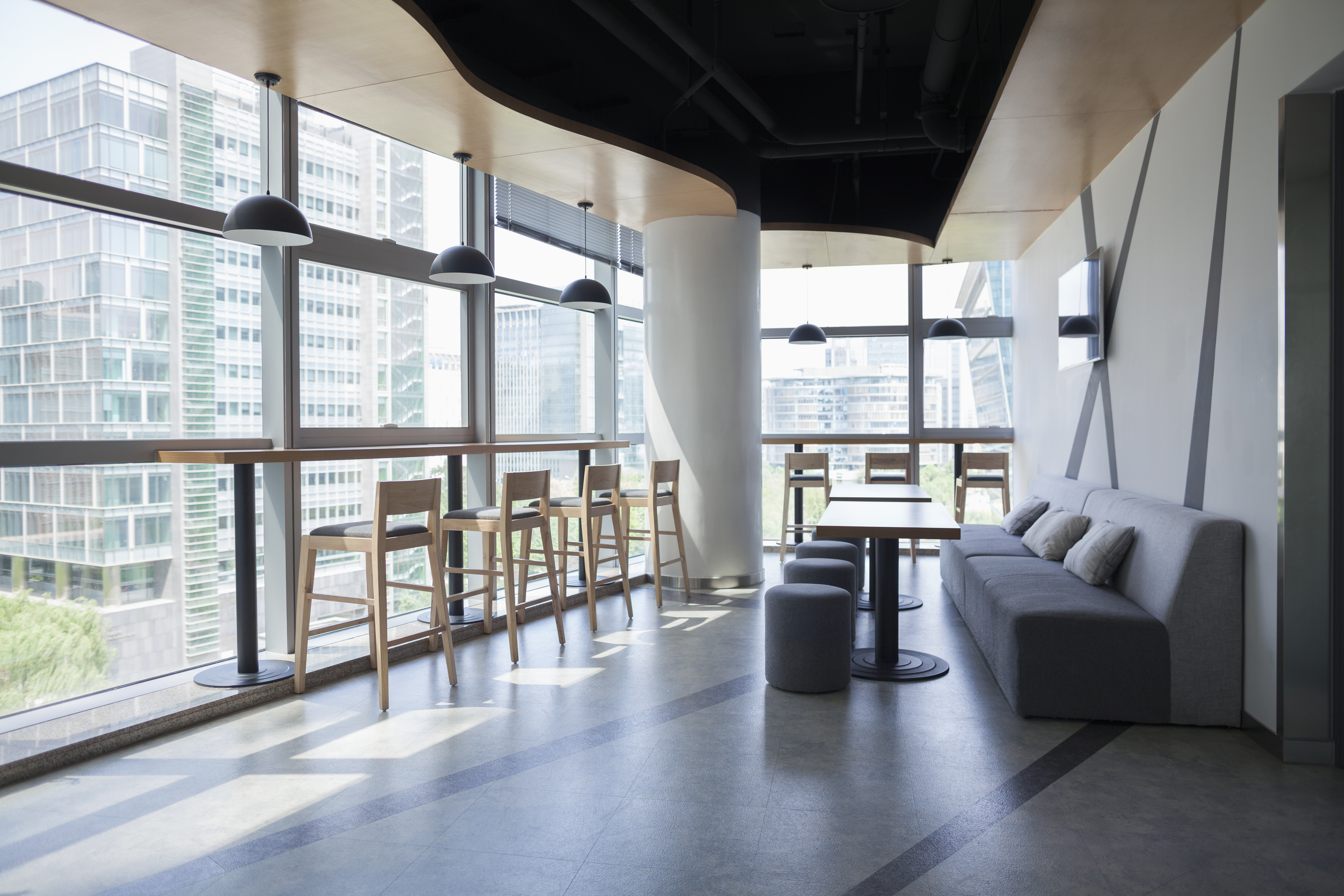 Typical Collaboration Areas
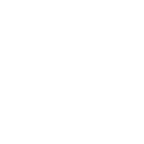 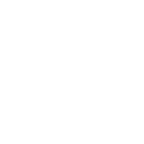 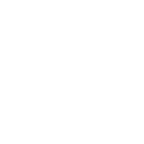 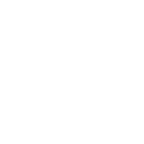 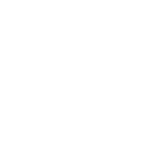 Sample text
Sample text
Sample text
Sample text
Sample text
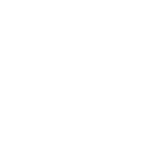 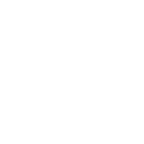 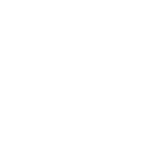 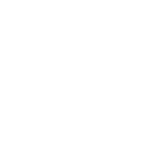 Sample text
Sample text
Sample text
Sample text
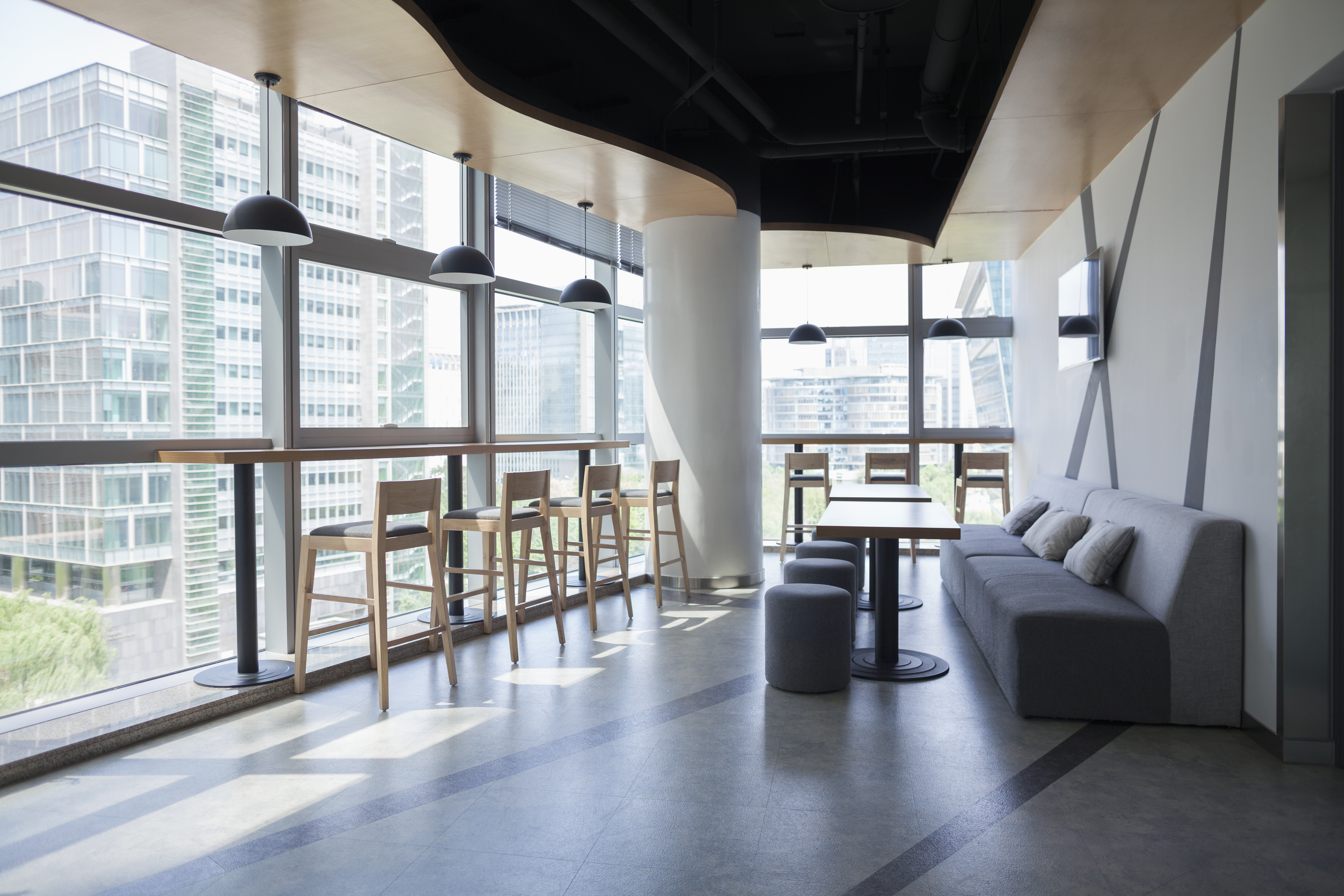 A Proven Record of Success
Sample quote text.

Name
Company
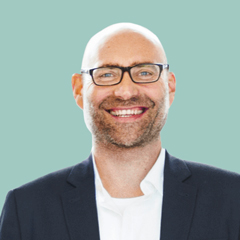 Sample quote text.

Name
Company
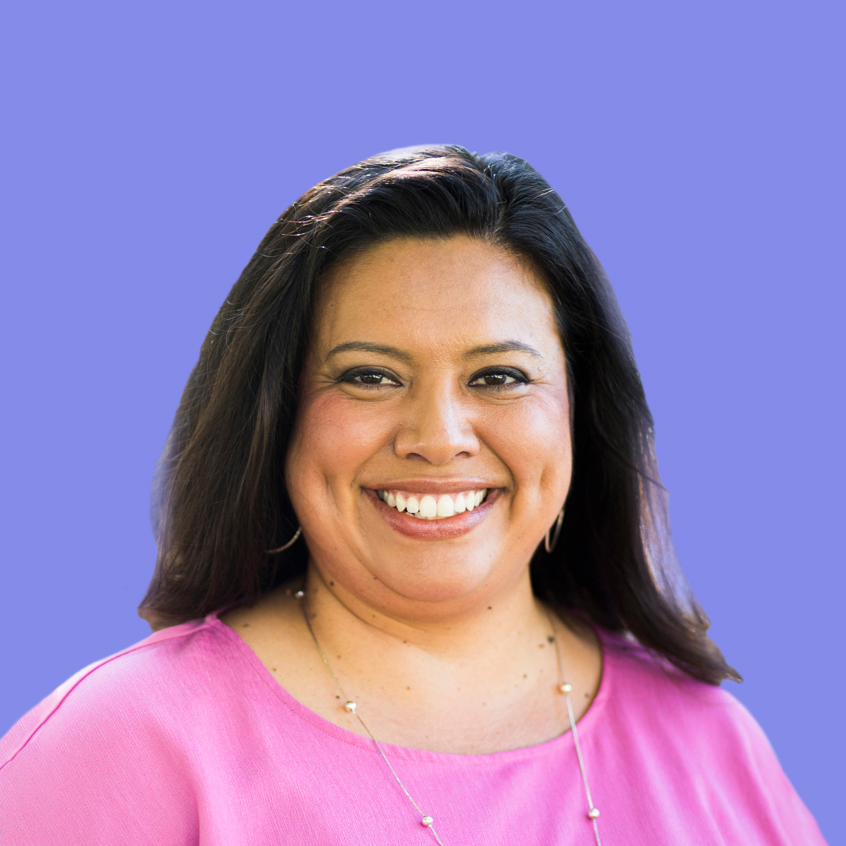 Sample quote text.

Name
Company
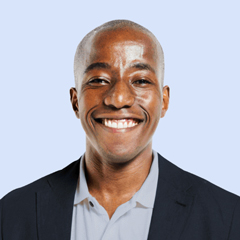 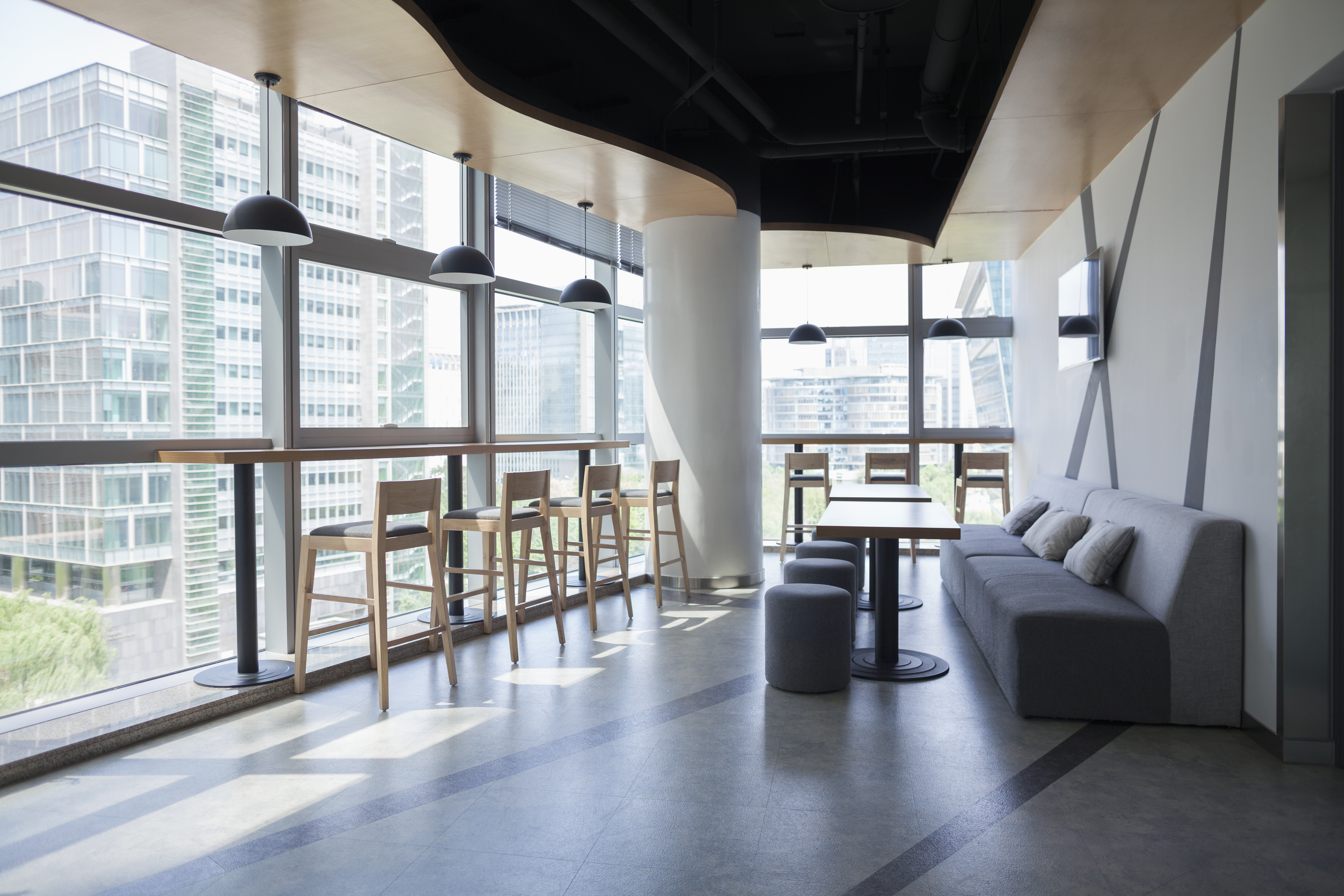 Market Potential
XX%
XX%
XX%
Market Penetration

Sample text
User Engagement

Sample text
Product Adoption

Sample text
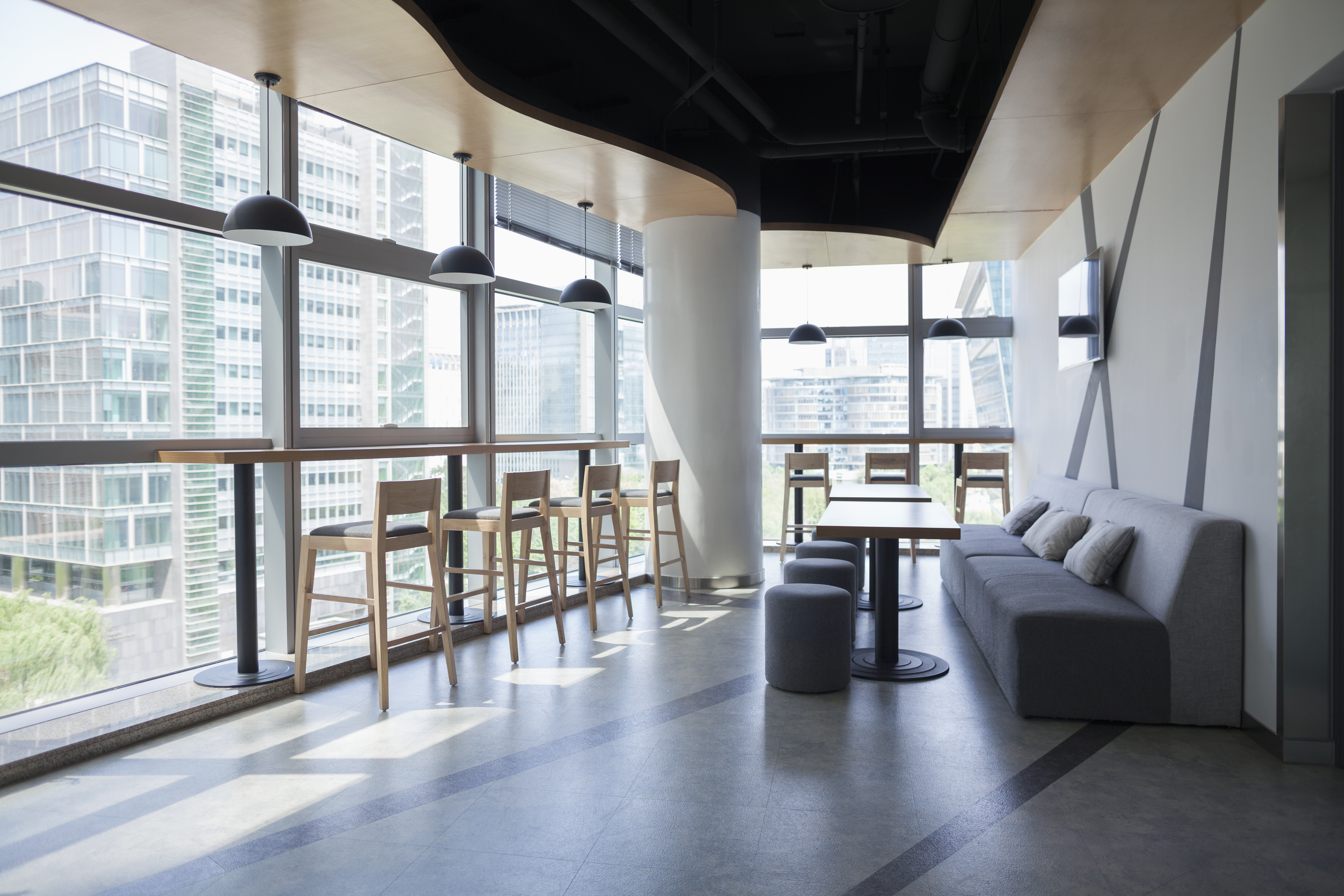 Sample company bio text.
Our Team
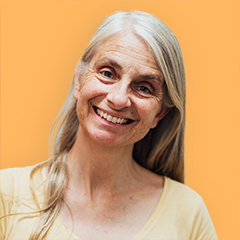 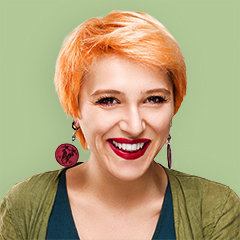 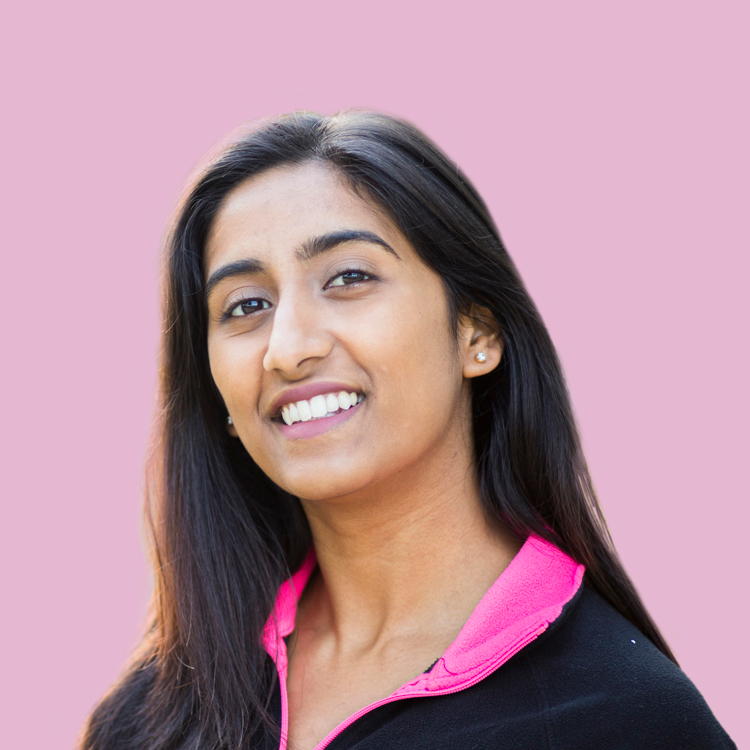 Name
Position Title

Sample background text.
Name
Position Title

Sample background text
Name
Position Title

Sample background text
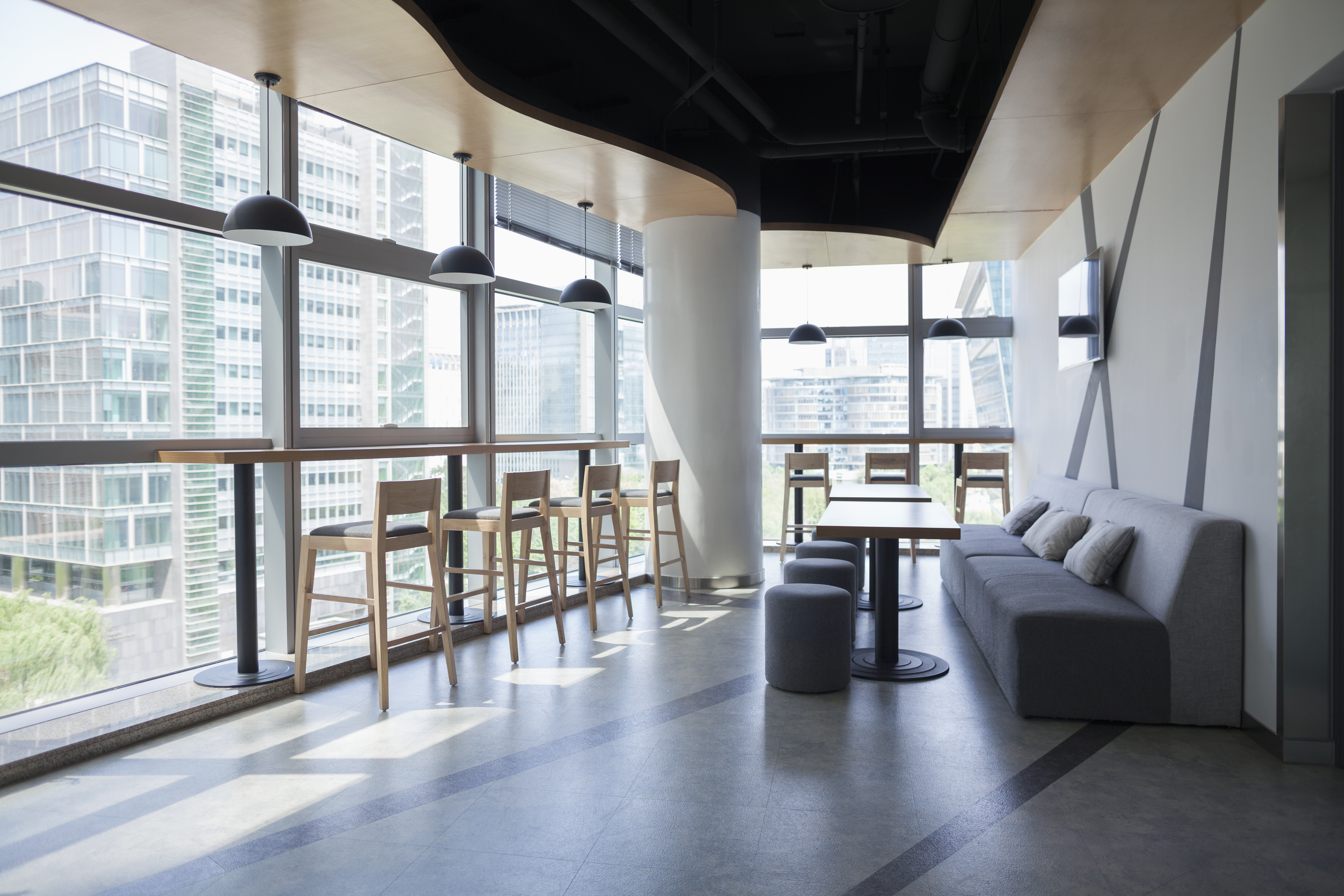 Our Mission
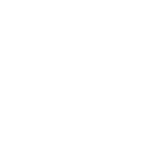 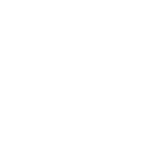 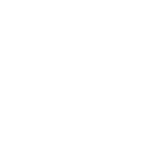 Empowering Innovation

Sample text
Driving Growth

Sample text
Partnering for Success 

Sample text
Location
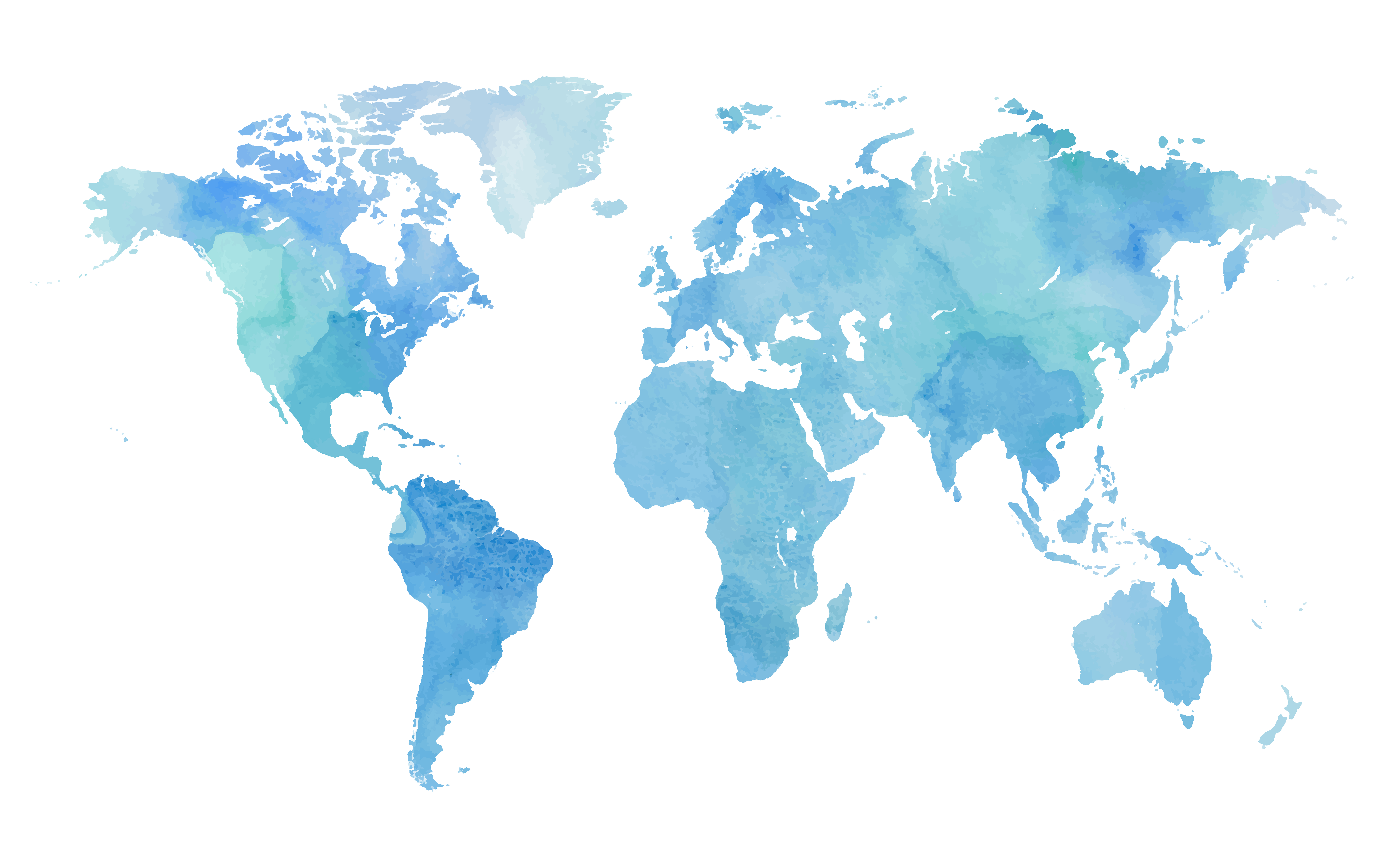 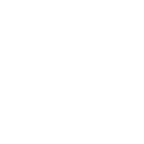 Location
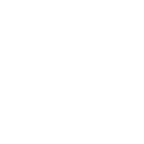 Location
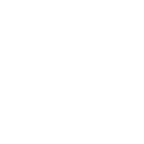 Location
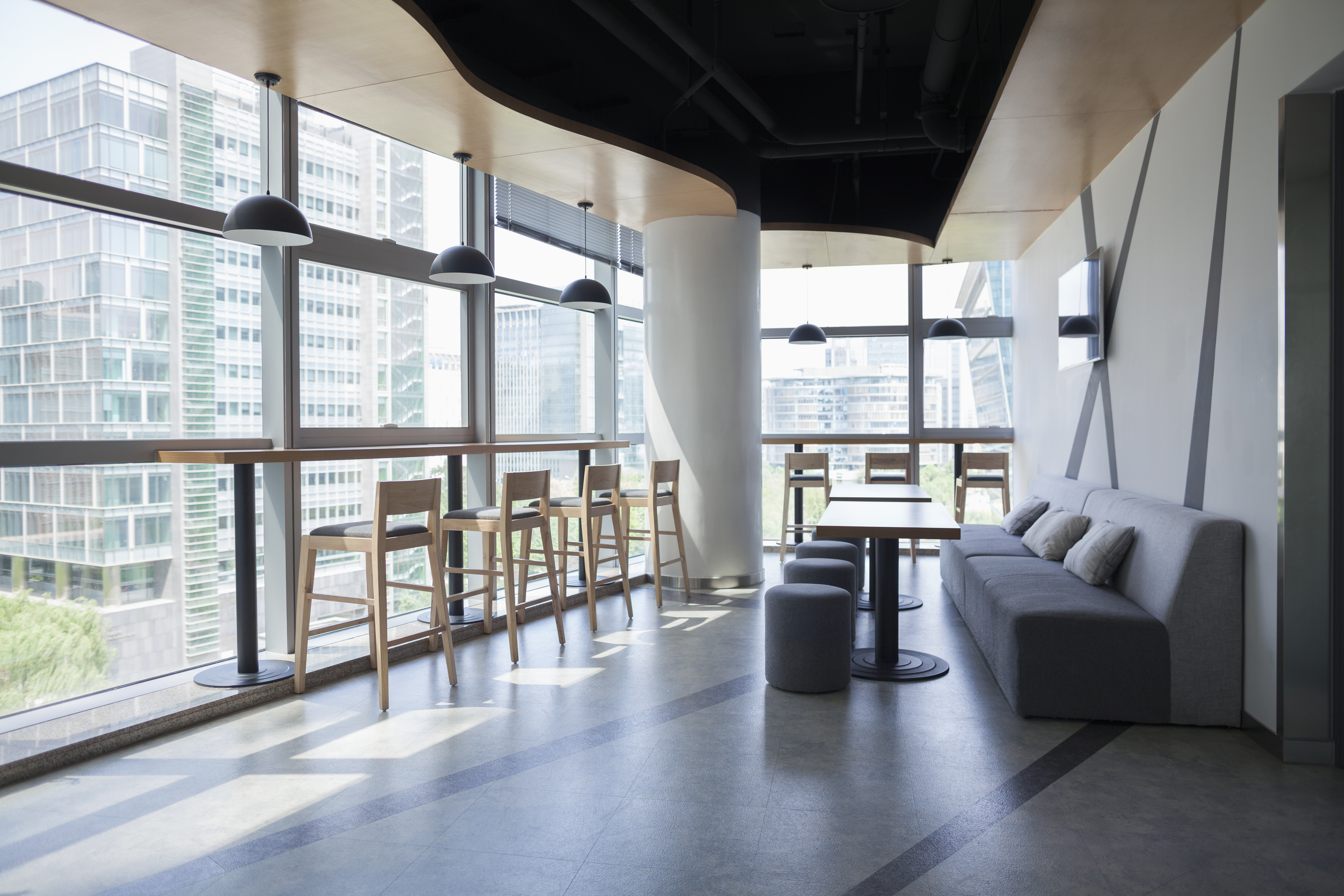 Process
1
2
3
4
Sample Step:Sample text
Sample Step:Sample text
Sample Step:Sample text
Sample Step:Sample text
Timeline
20XX
20XX
20XX
20XX
Sample text
Sample text
Sample text
Sample text
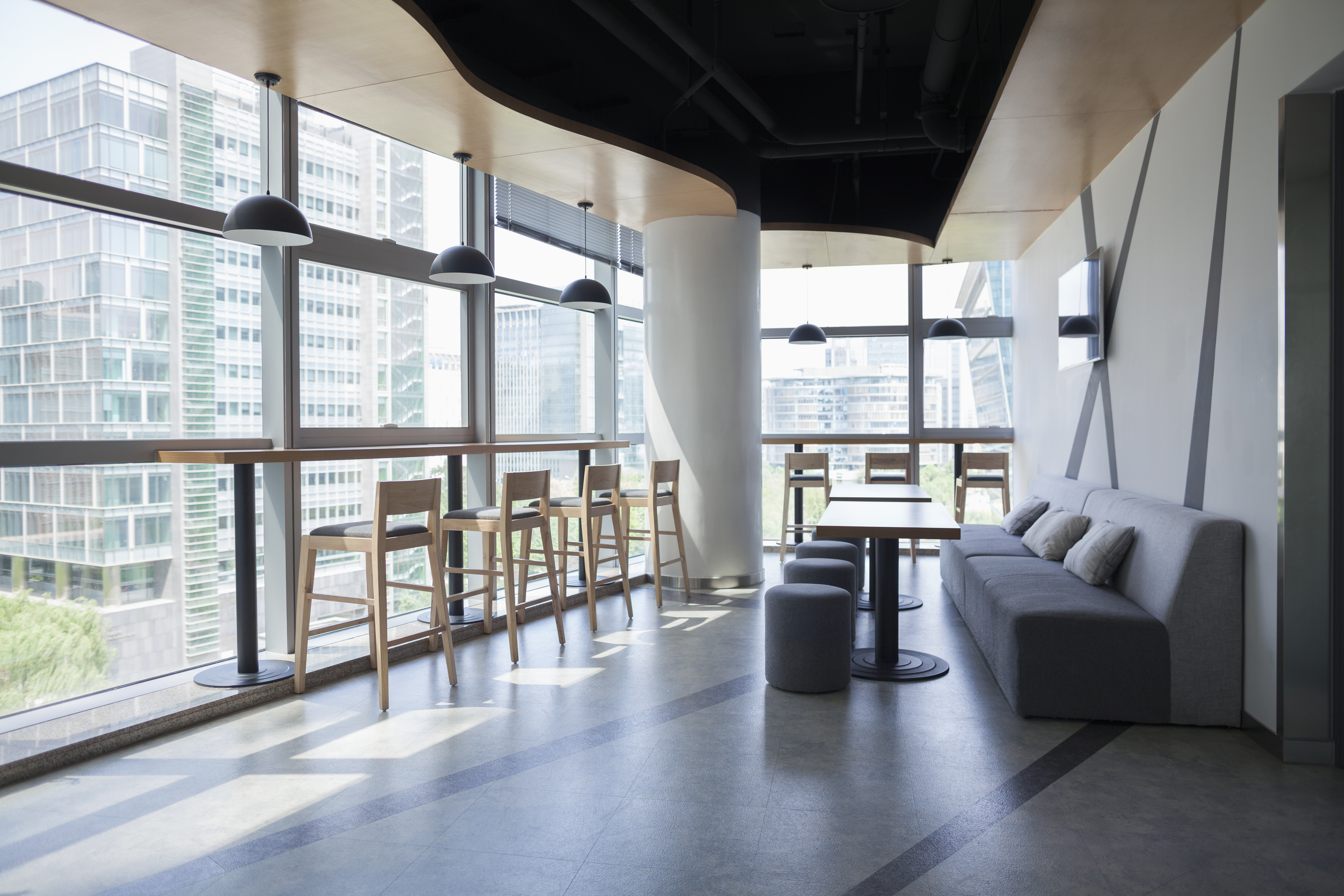 Chart Title
XX
XX
XX
XX
XX
XX
Category 1
Category 2
Category 3
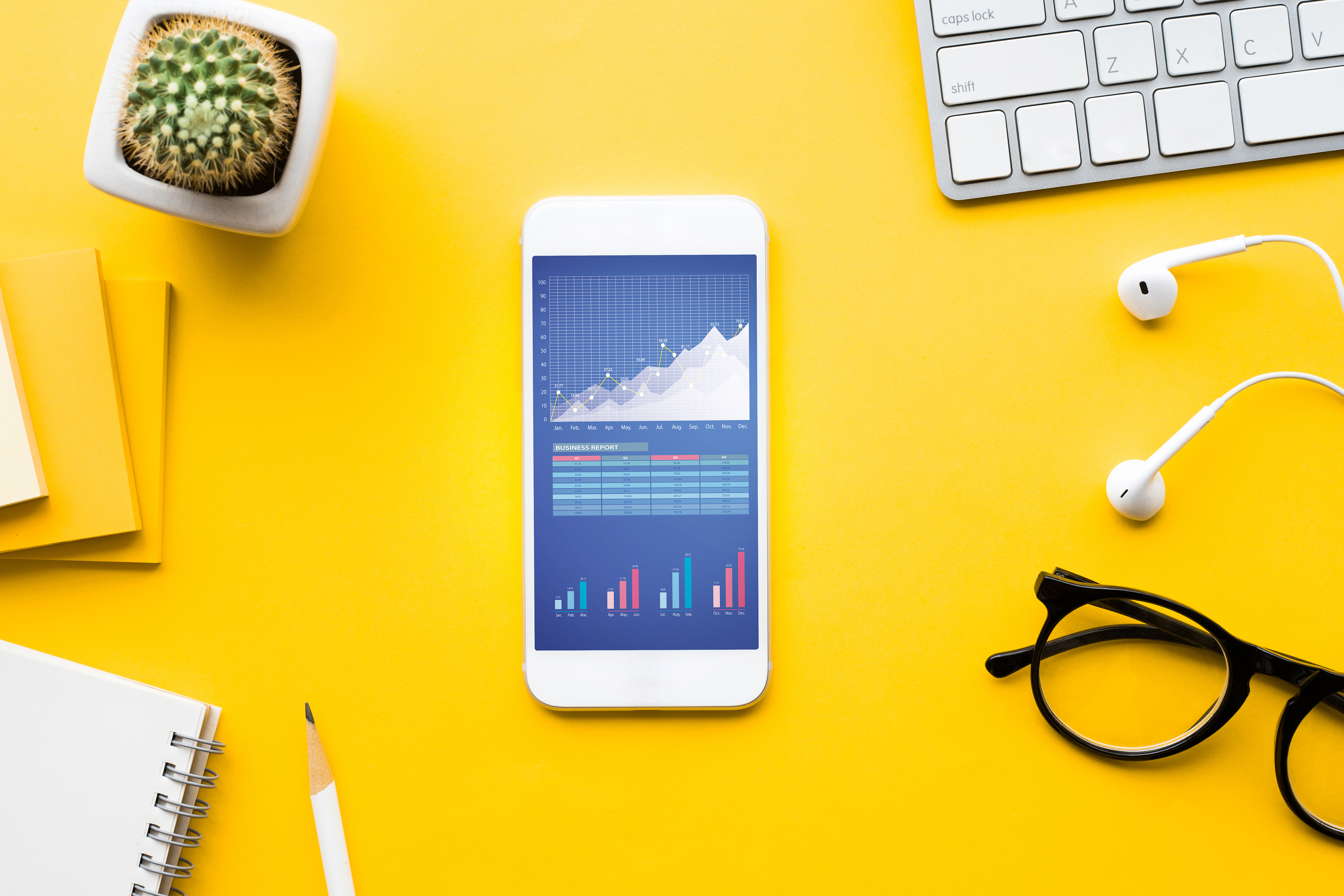 Mockup Title
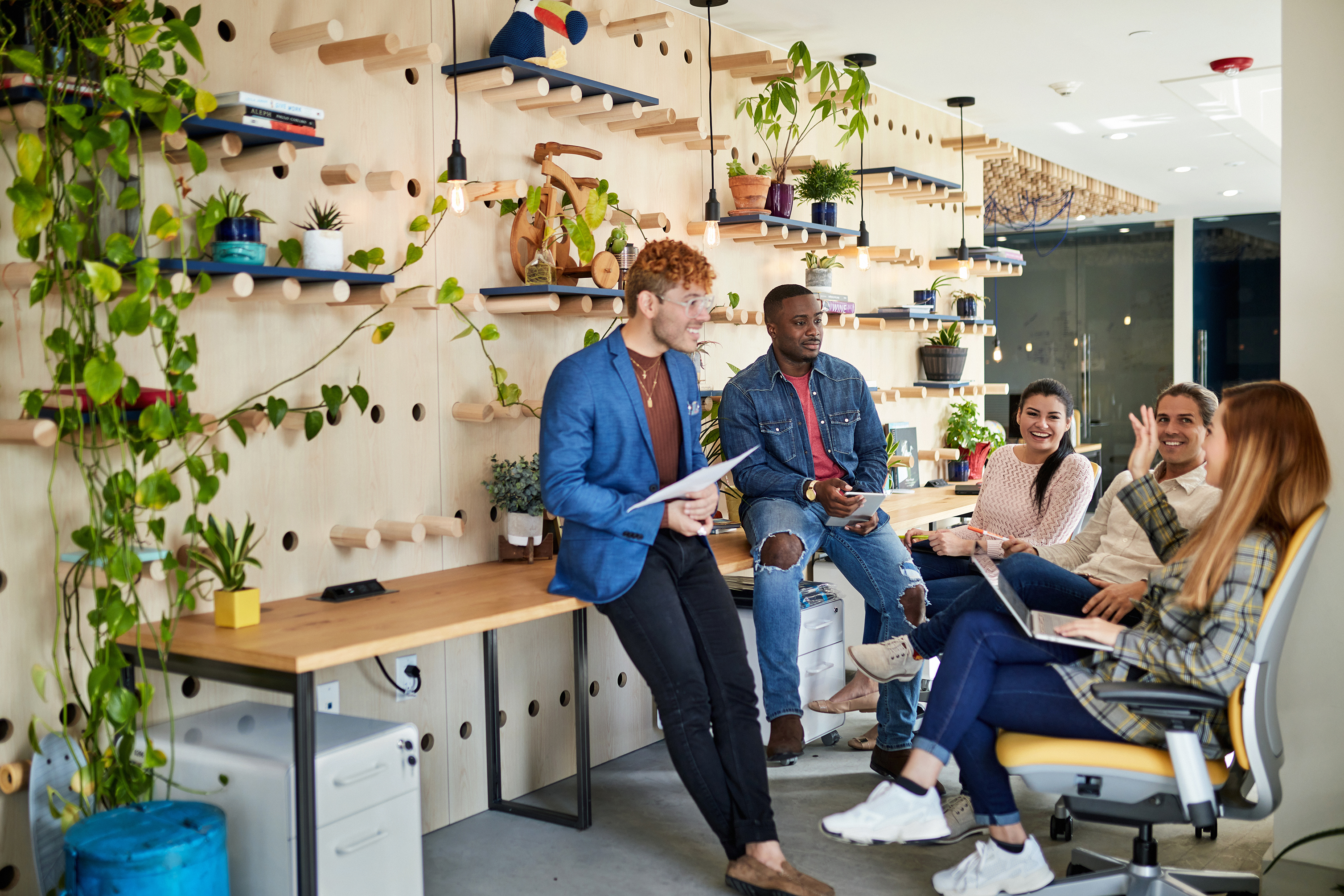 Thank You
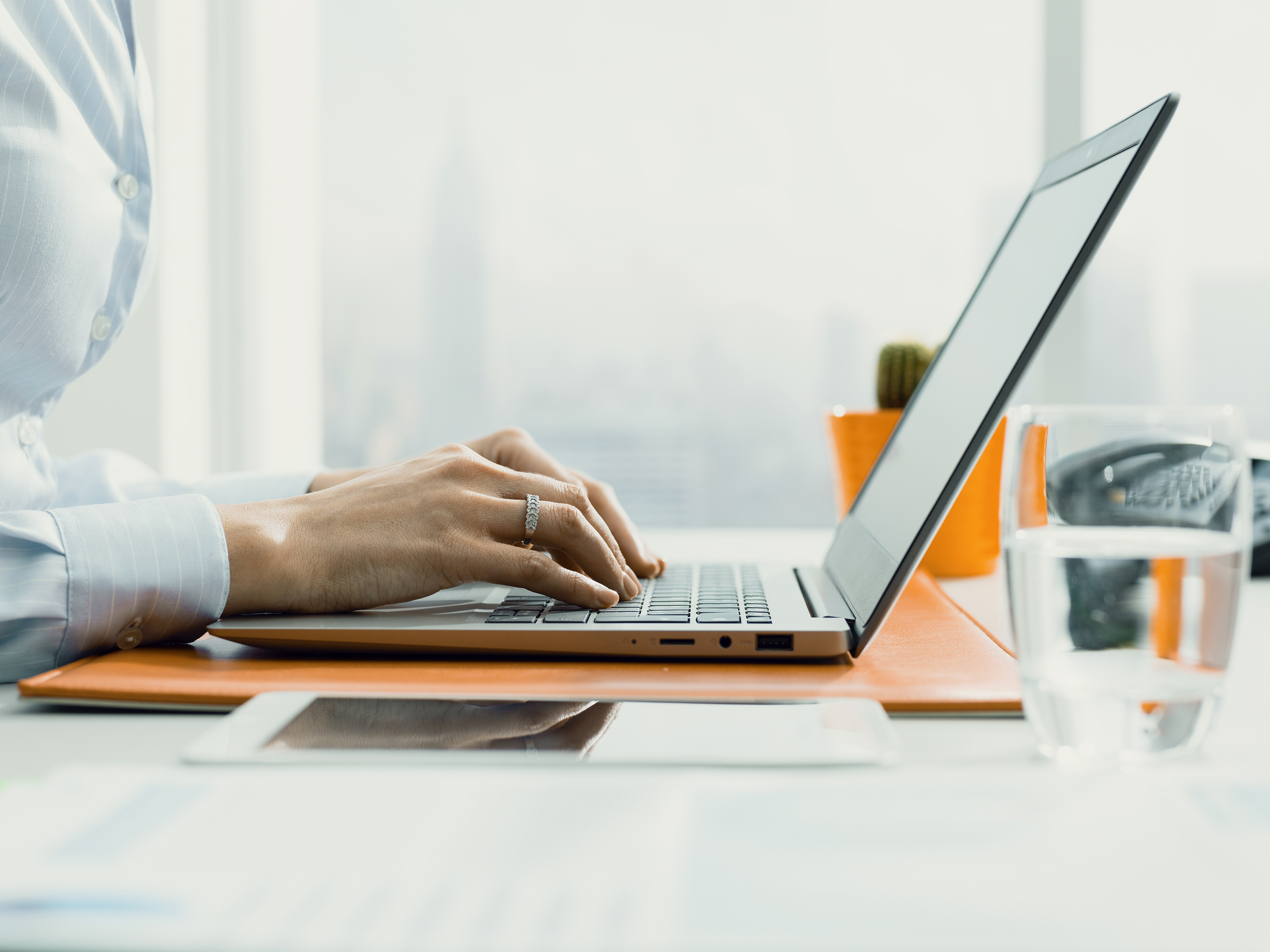 Consulting Proposal Template Title

TechSage Consulting
XX.XX.XXXX
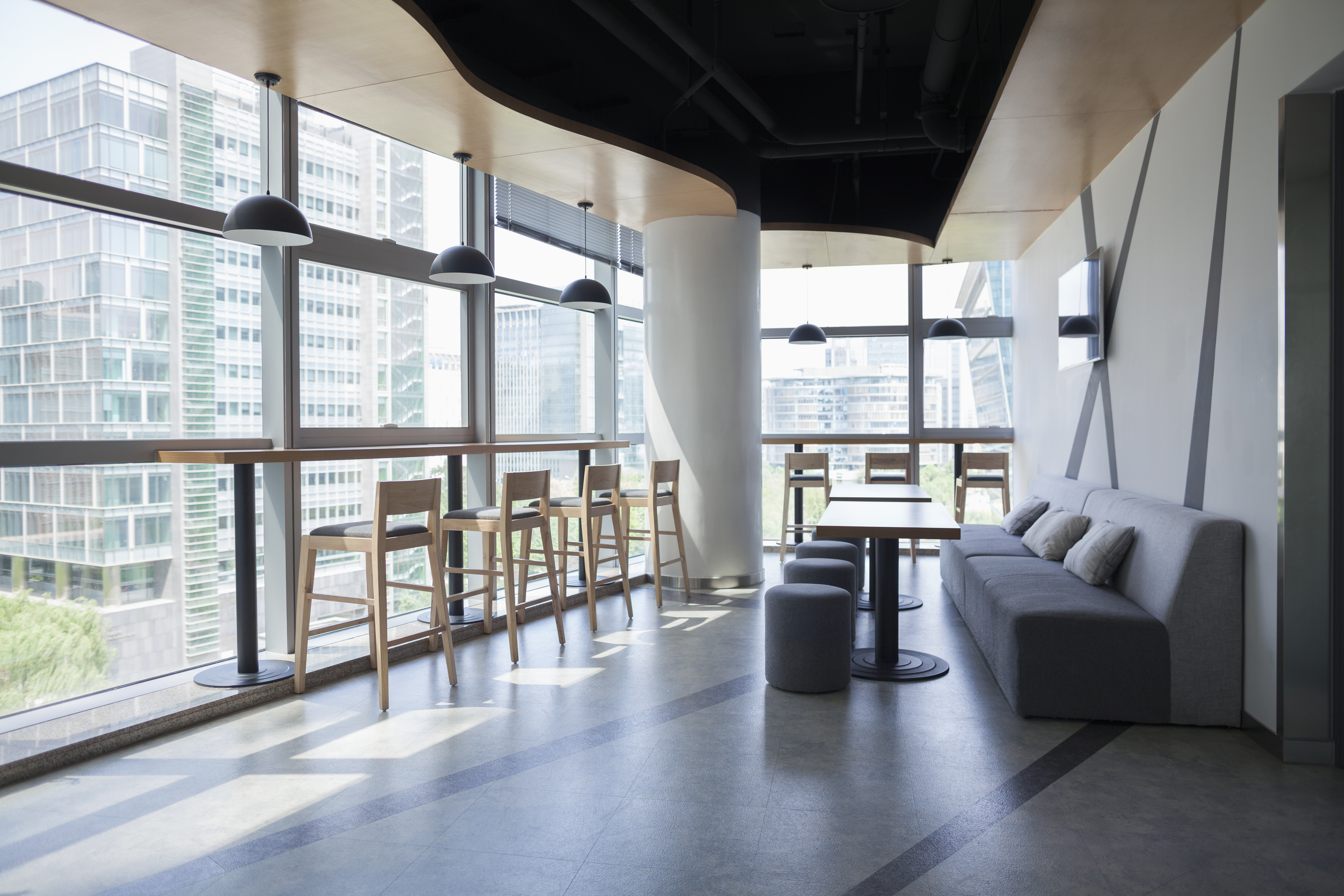 What We Heard From You
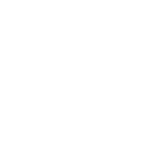 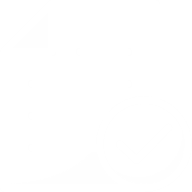 Project Context

Mid-sized tech startup/s specializing in cybersecurity solutions

Challenges:
Limited online presence
Limited engagement with the target audience
Project Objectives 

Develop a comprehensive content marketing plan to enhance brand visibility

Create high-quality, SEO-optimized content that addresses industry trends and challenges

Generate a content calendar with blog posts focused on cybersecurity best practices, emerging threats, and case studies
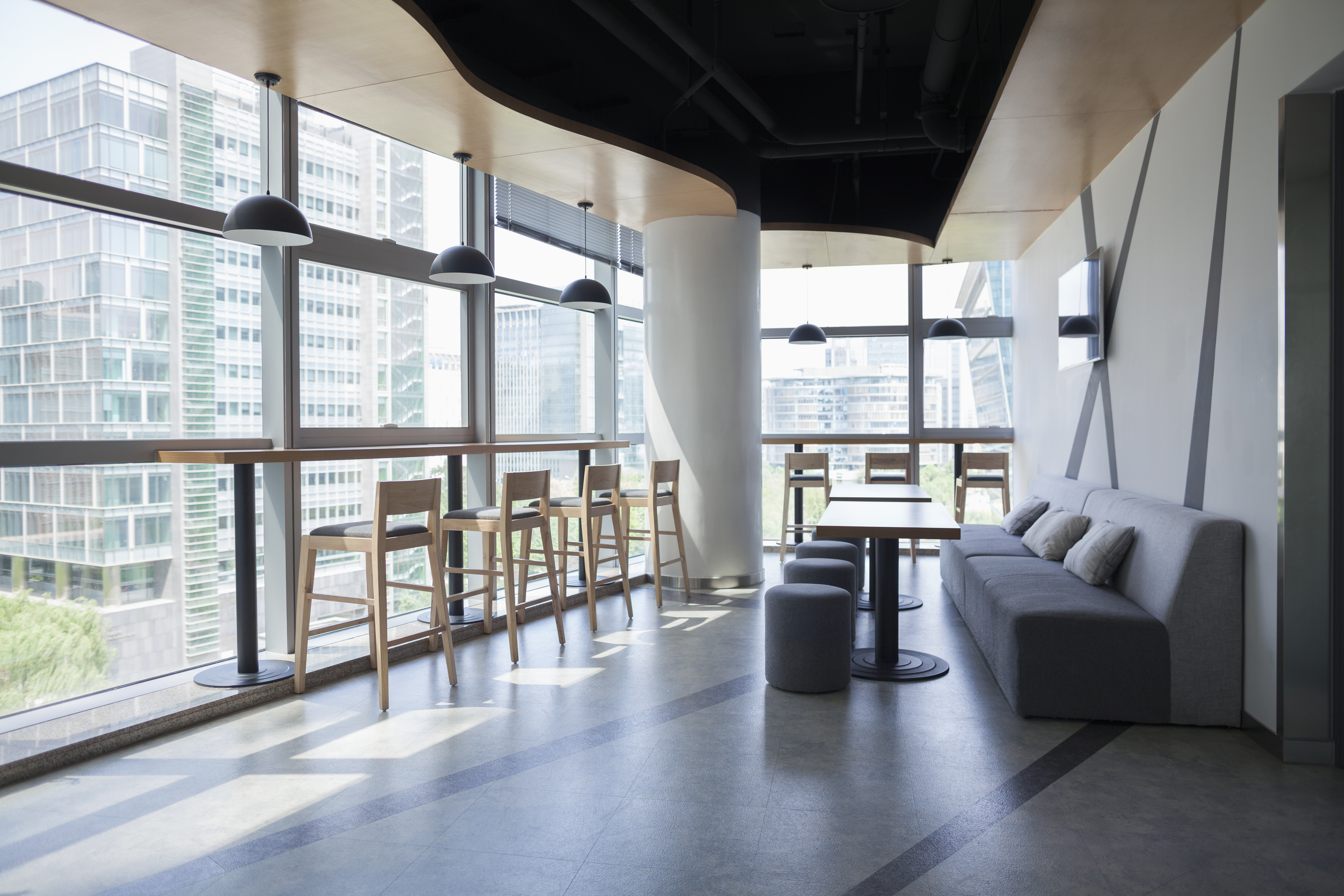 Our Offerings
Content Strategy Development
Craft a tailored content marketing strategy to elevate the brand’s visibility and engagement
Identify key industry topics, set clear content goals, and outline a strategic approach to address audience needs and industry trends
SEO-Optimized Content Creation
Produce high-quality, SEO-optimized content that aligns with current cybersecurity trends and challenges
Craft content to improve search engine rankings, attract target audiences, and establish the client as a thought leader in the cybersecurity space
Content Calendar Management
Develop a comprehensive content calendar featuring blog posts, articles, and case studies on cybersecurity best practices, emerging threats, and real-world case studies
Performance Tracking
Implement tracking mechanisms to measure the effectiveness of the content marketing efforts 
Analyze performance data and audience engagement metrics
Provide actionable insights and recommendations
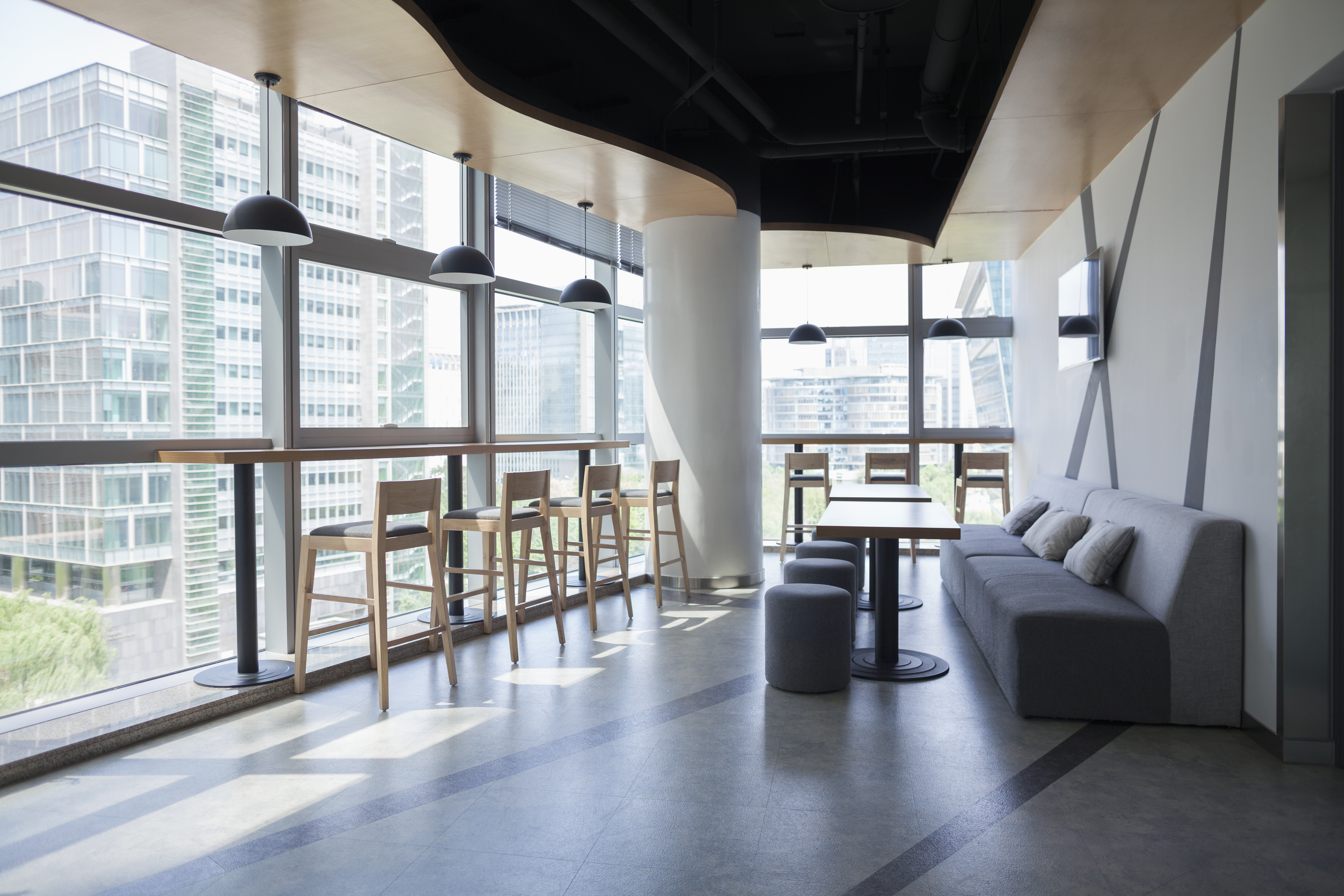 Content Marketing and Support
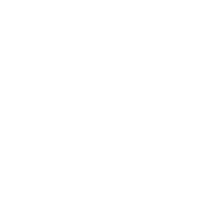 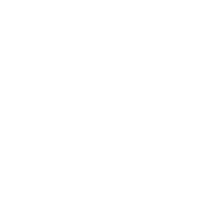 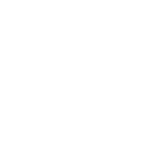 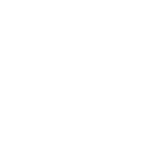 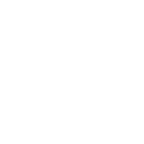 Content Marketing

Create engaging articles, infographics, and case studies that resonate with IT professionals and decision-makers
WhitePapers

Develop white papers that explore critical cybersecurity challenges and solutions
Technical Blogging

Publish regular blog posts focused on the latest cybersecurity threats, trends, and technologies
Keyword Research

Conduct in-depth keyword research to pinpoint the terms and phrases that your target audience uses when searching for cybersecurity solutions
Social Media Marketing

Craft targeted posts and analyze engagement metrics to boost your visibility and build relationships with potential clients and industry influencers
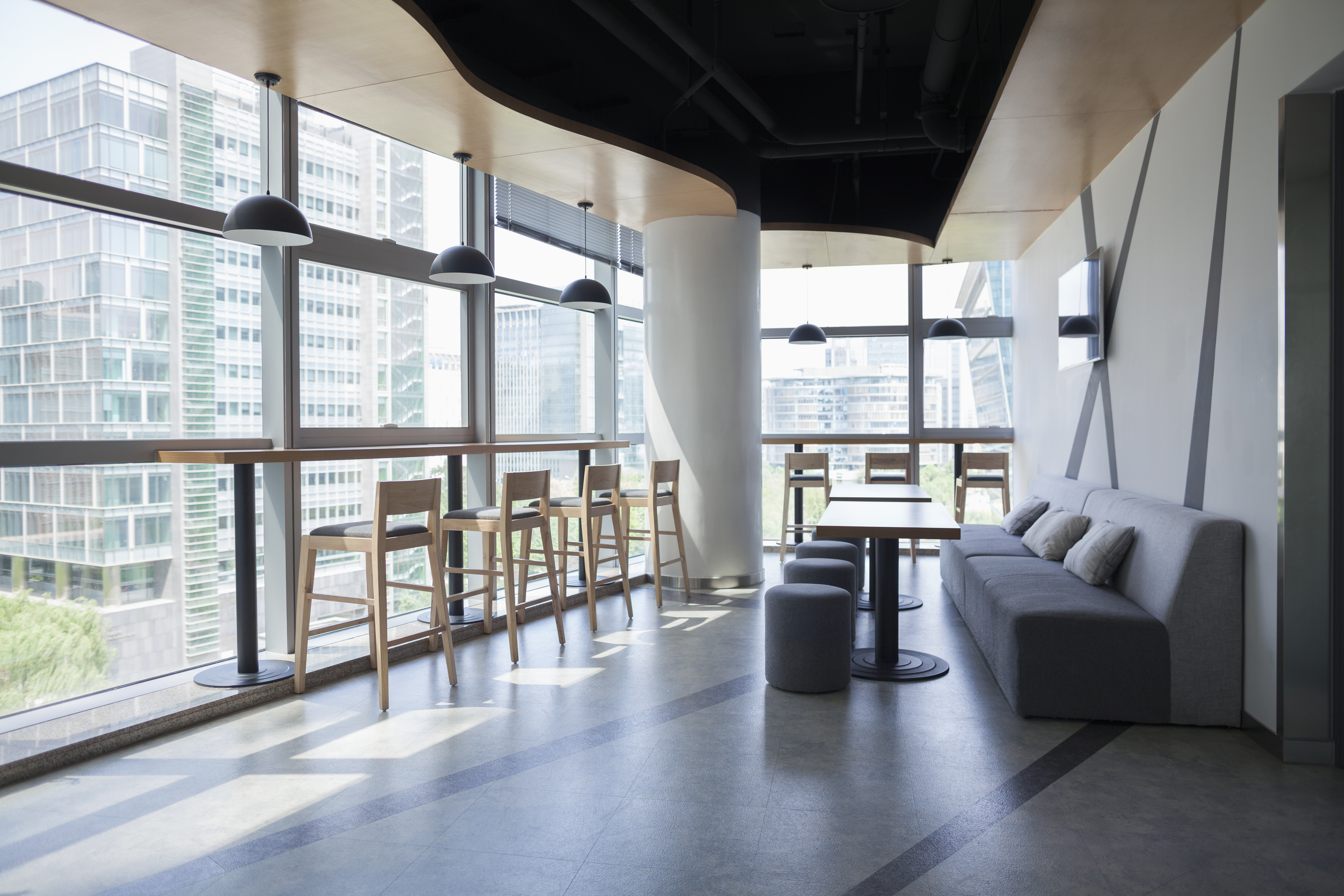 Project Cost Breakdown
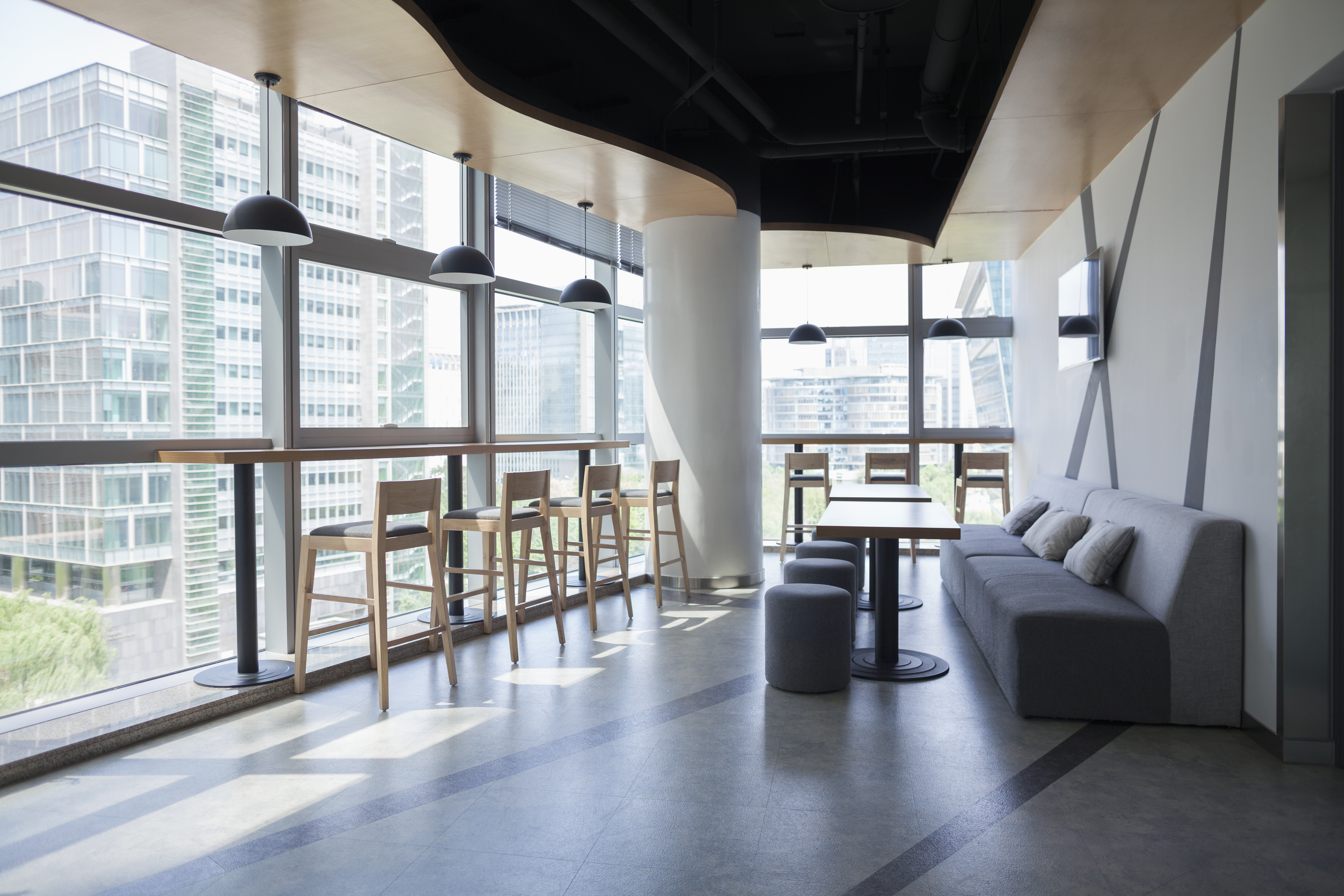 Typical Collaboration Areas
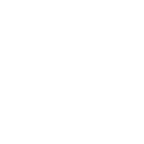 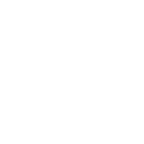 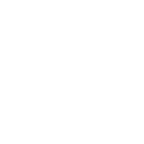 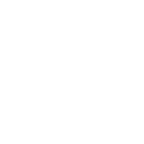 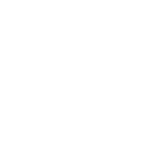 Sample text
Sample text
Sample text
Sample text
Sample text
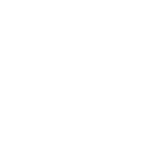 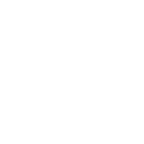 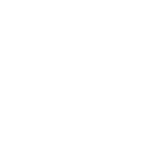 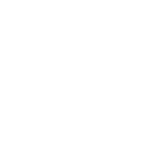 Sample text
Sample text
Sample text
Sample text
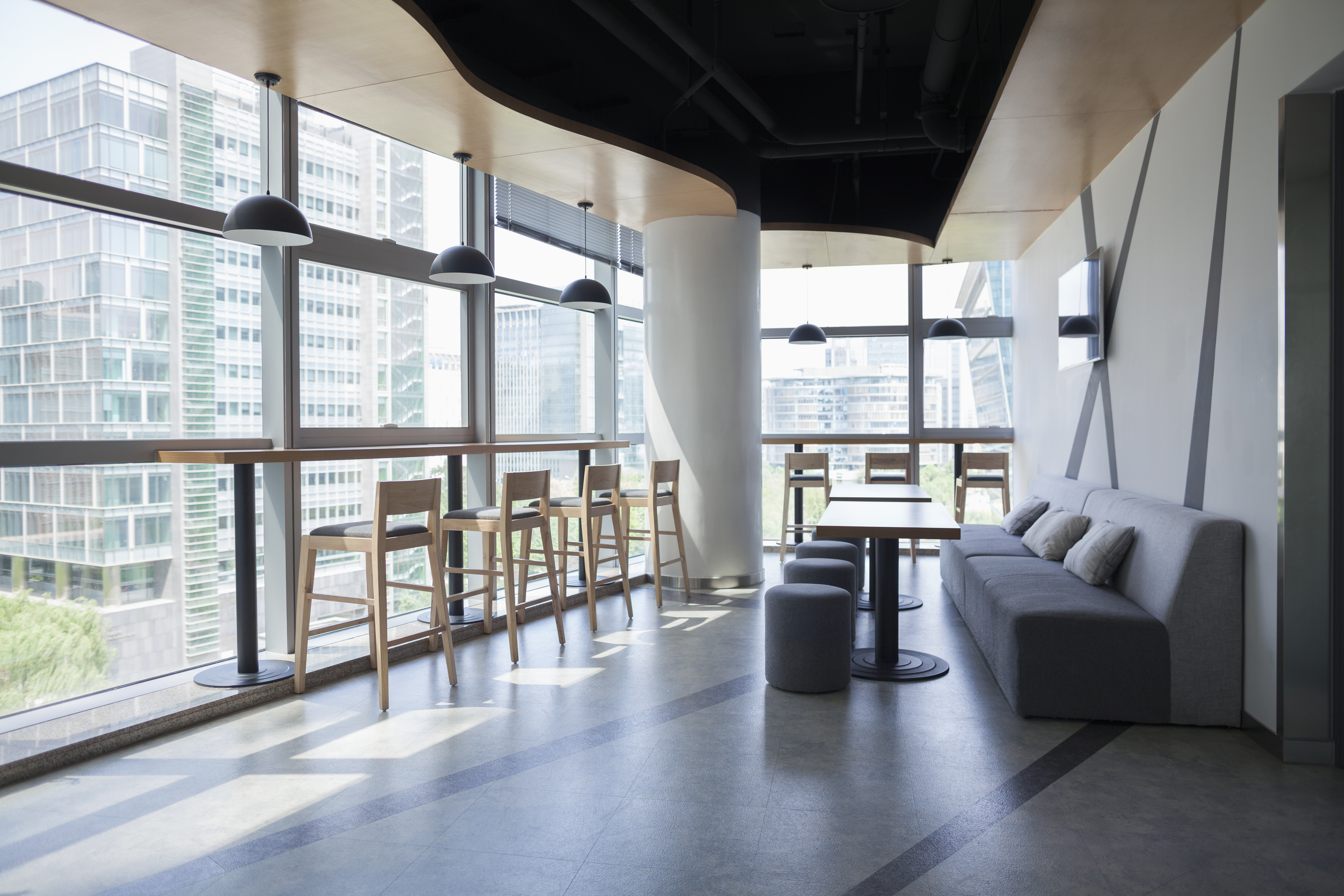 A Proven Record of Success
TechSage Consulting transformed our tech startup's approach to market entry. Their strategic insights and tailored marketing strategies helped us gain significant traction in a competitive industry. We couldn’t have achieved this level of success without their expertise.

Brent Williams
CEO of InnovateTech
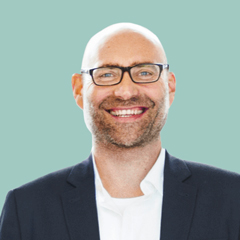 TechSage's guidance was instrumental in refining our brand strategy and boosting our market presence. Their professional approach and actionable recommendations delivered results beyond our expectations.

Hilda Wilson
CMO of QuantumLeap
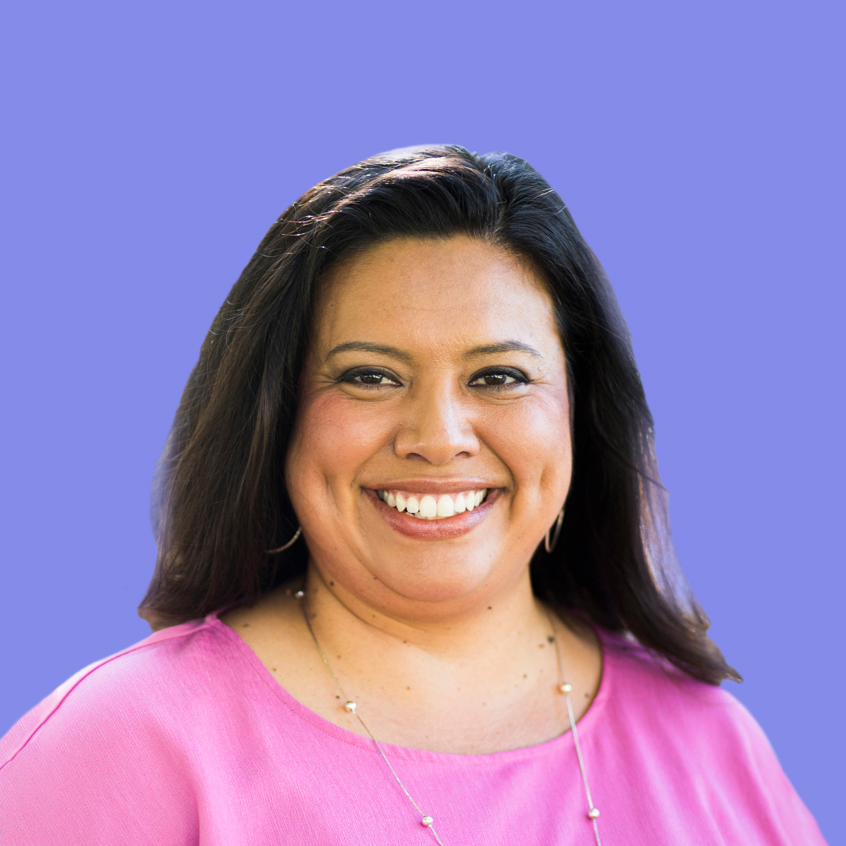 From strategy development to execution, TechSage delivered exceptional results. Their team’s commitment to understanding our unique challenges and opportunities helped us navigate the complexities of scaling our startup effectively.

Kirk Caskey
Co-Founder of ByteShift
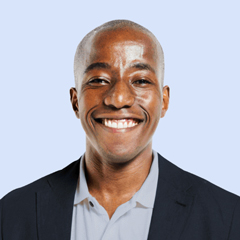 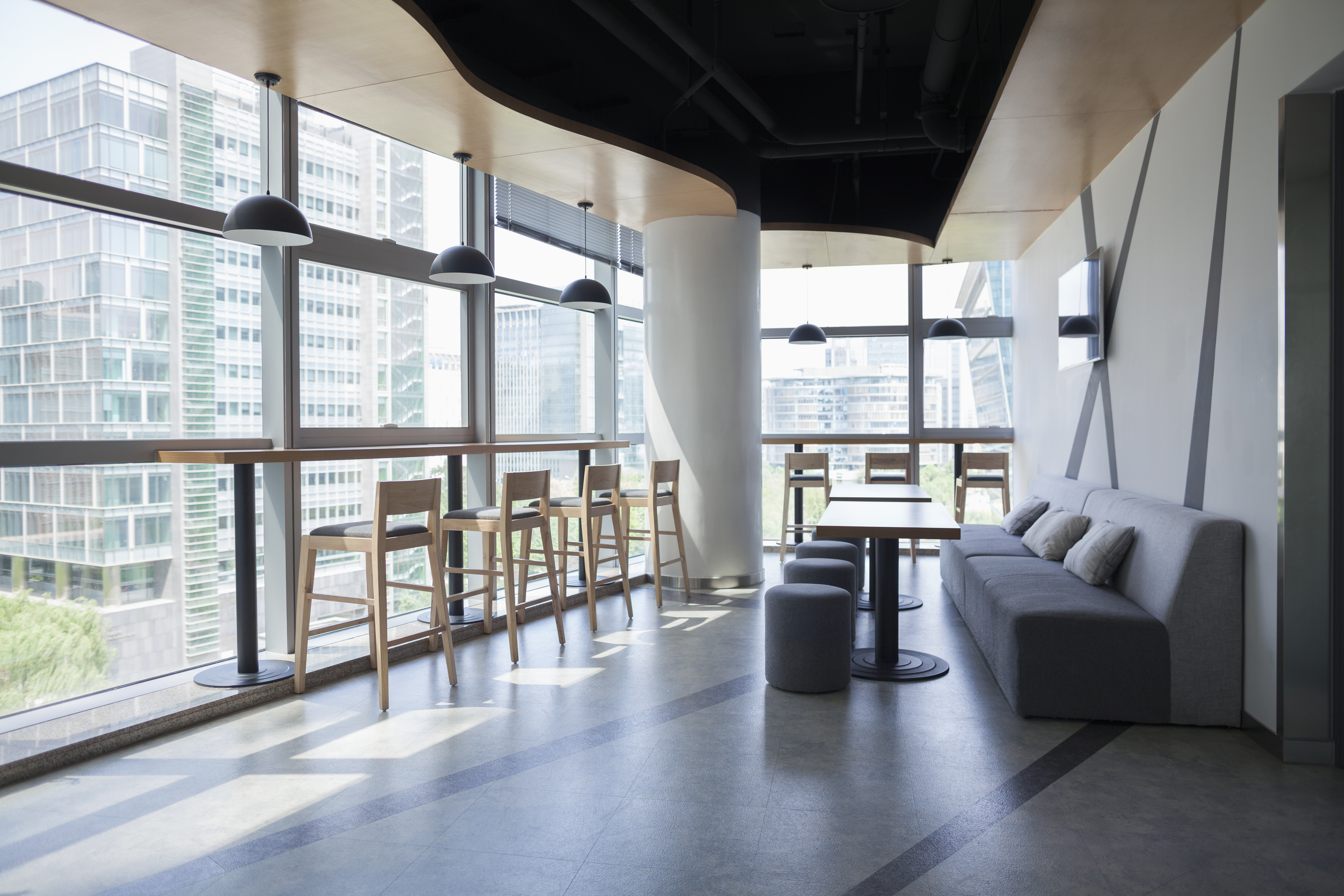 Market Potential
XX%
XX%
XX%
Market Penetration

Sample text
User Engagement

Sample text
Product Adoption

Sample text
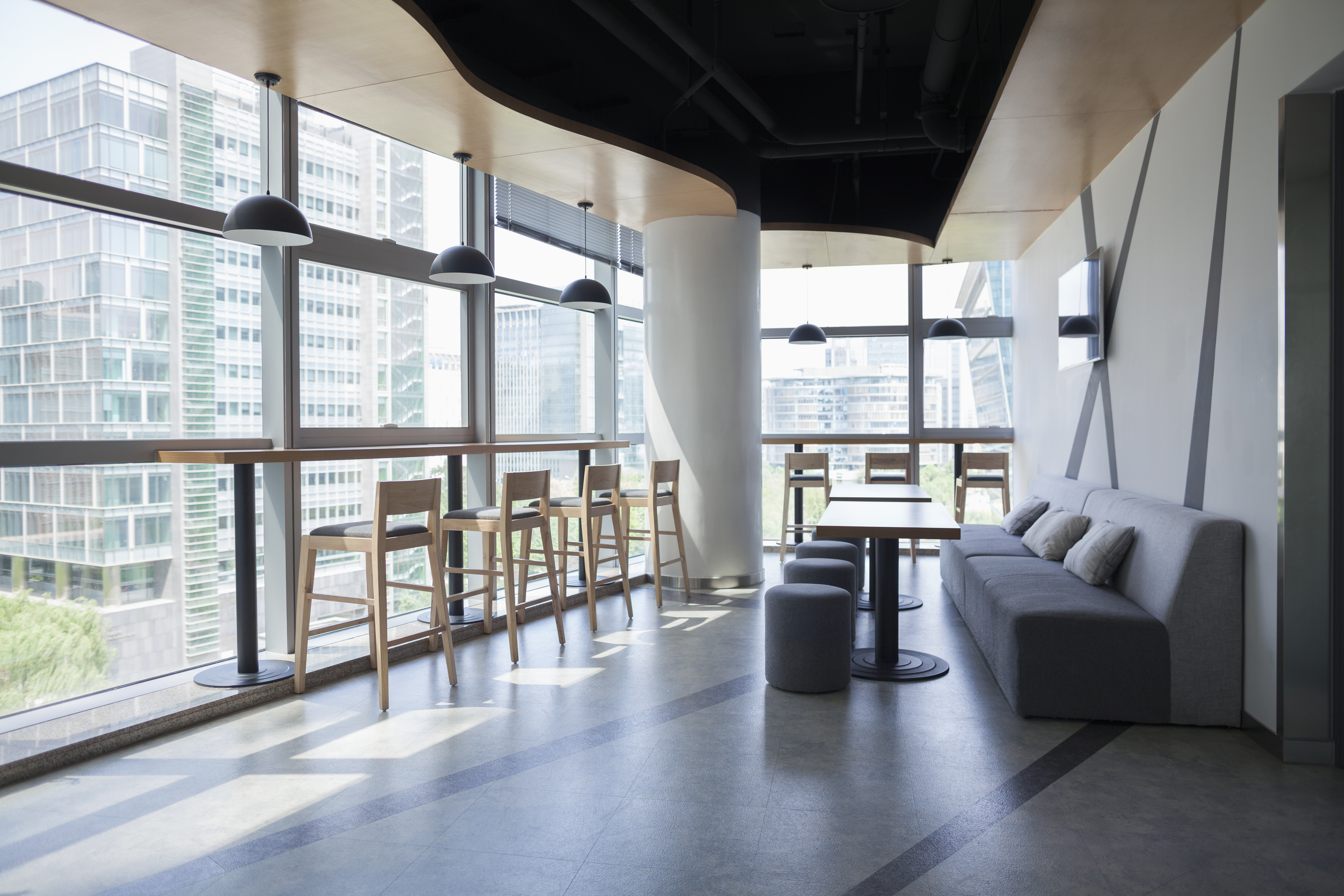 TechSage Consulting elevates tech startups with tailored marketing and strategic solutions. We leverage market insights and innovative strategies to boost market share, enhance brand visibility, and drive growth. By focusing on emerging trends and untapped segments, we craft actionable plans that deliver measurable results. TechSage is your trusted partner in navigating the tech landscape and achieving sustainable success.
Our Team
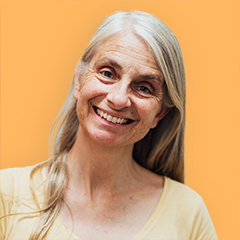 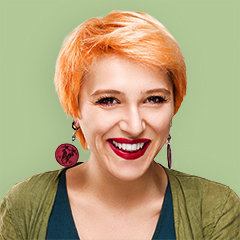 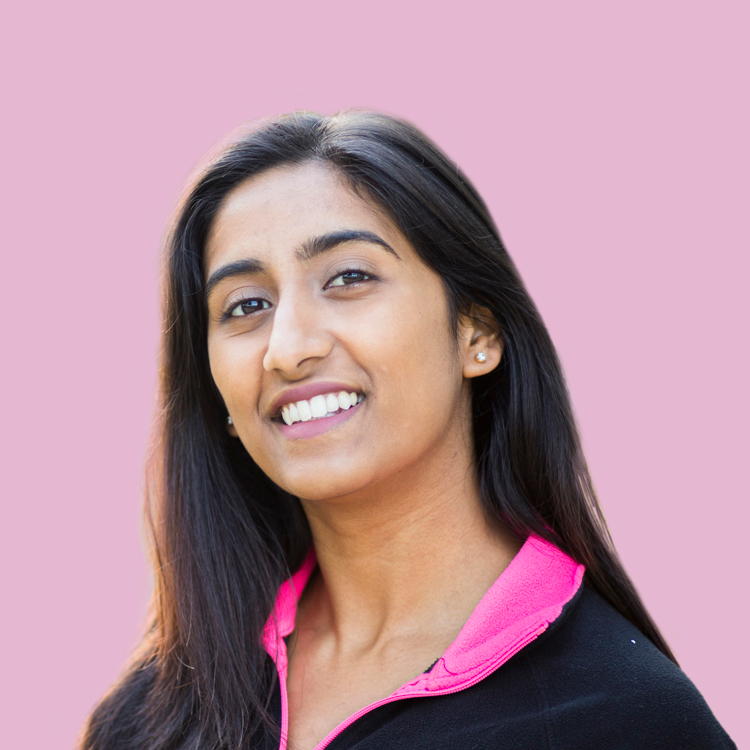 Carmen Robertson
Senior Marketing Strategist

Carmen excels in identifying market opportunities and crafting targeted campaigns that resonate with tech startup audiences.
Romy Bailey
Tech Solutions Architect

Romy's expertise lies in integrating innovative technologies to optimize business operations and solve complex challenges.
Sarah Goodwin
Client Success Manager 

Sarah excels in understanding client needs, managing project deliverables, and ensuring successful outcomes.
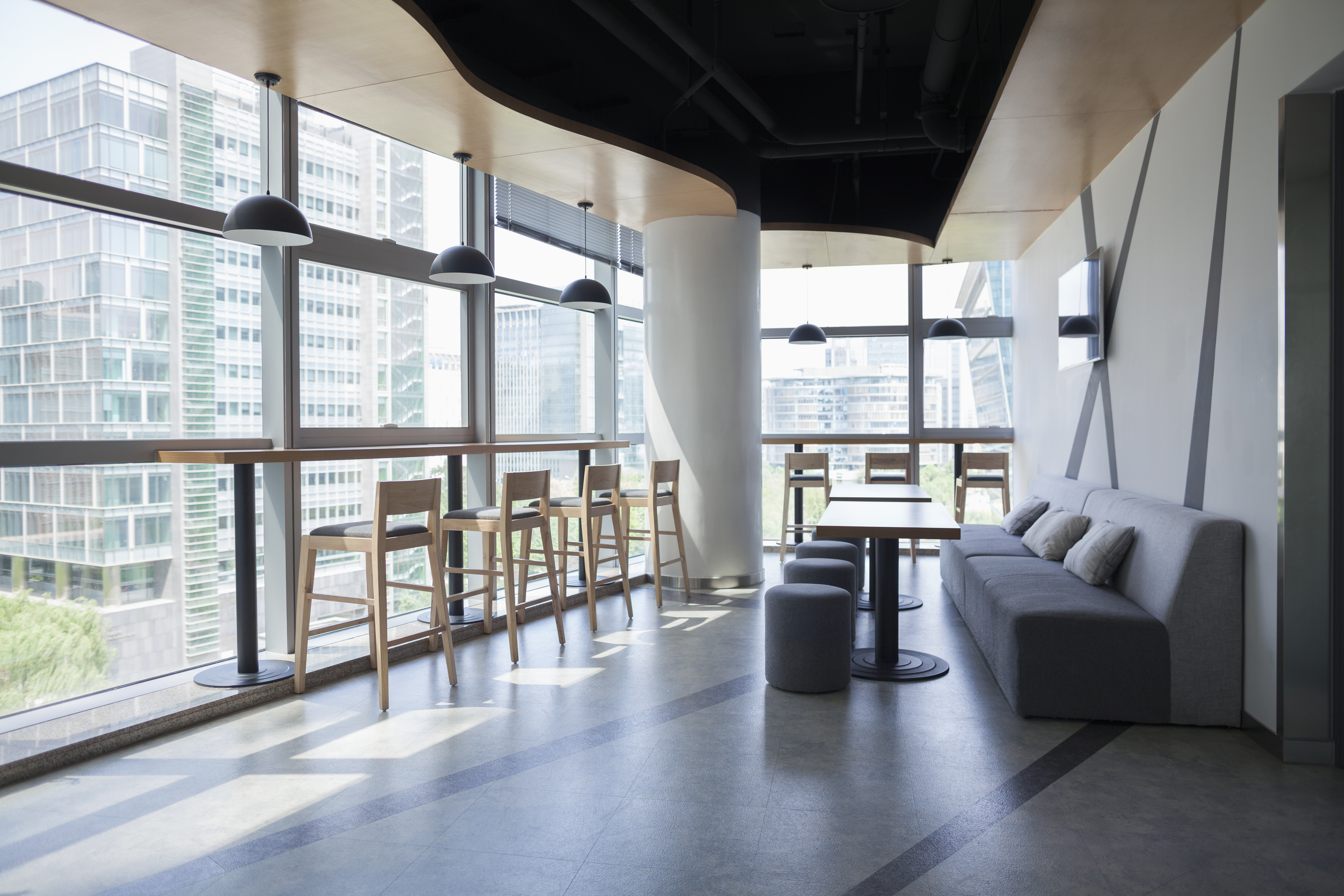 Our Mission
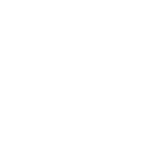 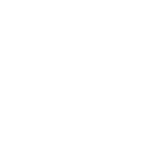 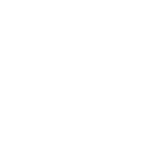 Empowering Innovation

Our mission is to empower tech startups by delivering strategic marketing and innovative solutions that drive growth and market impact.
Driving Growth

Our mission is to navigate the complexities of the tech landscape and create actionable plans that lead to measurable results and sustainable growth.
Partnering for Success 

Our mission is to be a trusted partner in the journey of tech startups.
Location
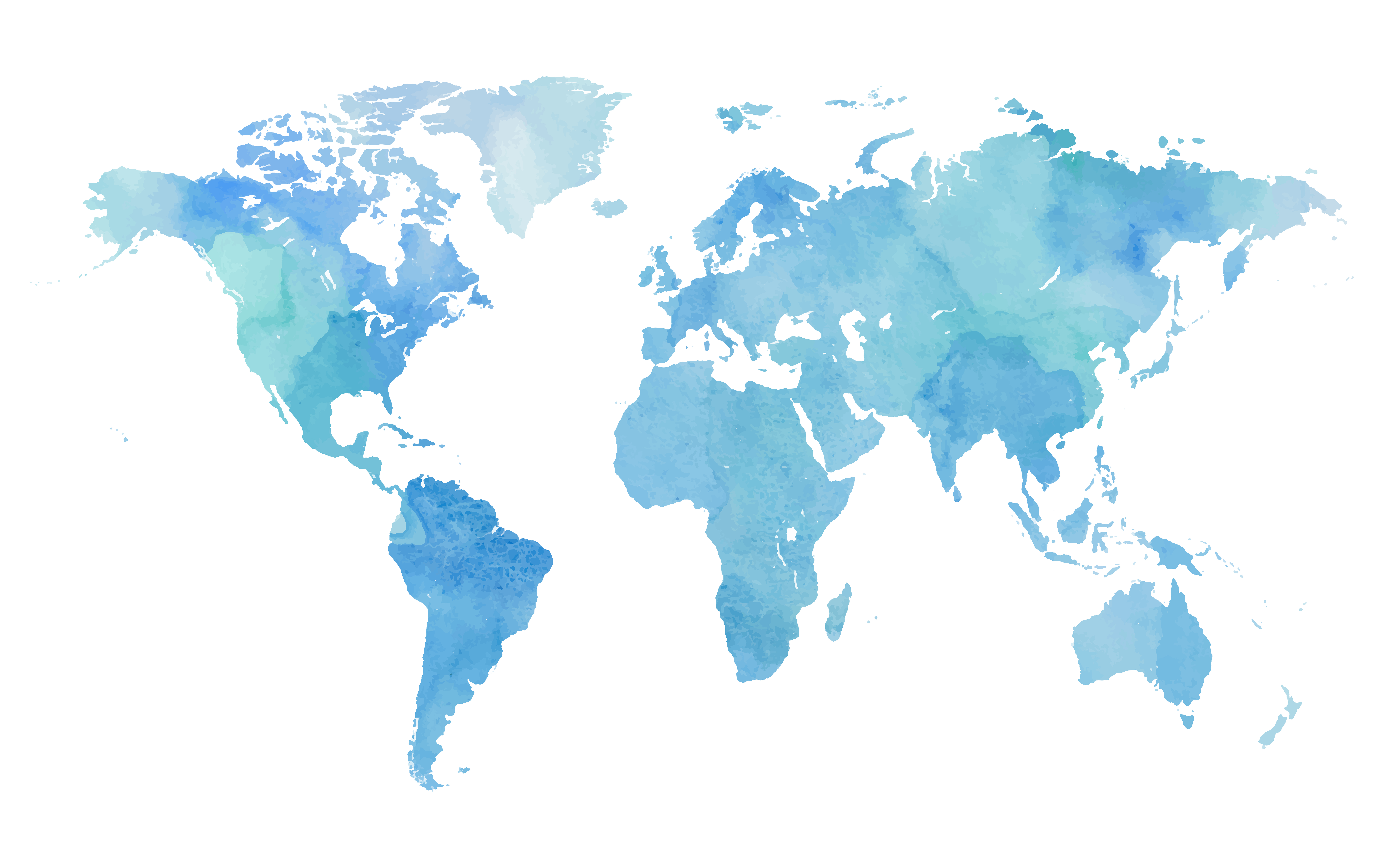 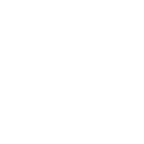 Location
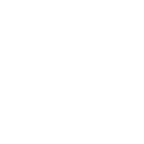 Location
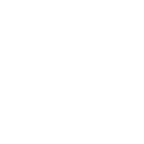 Location
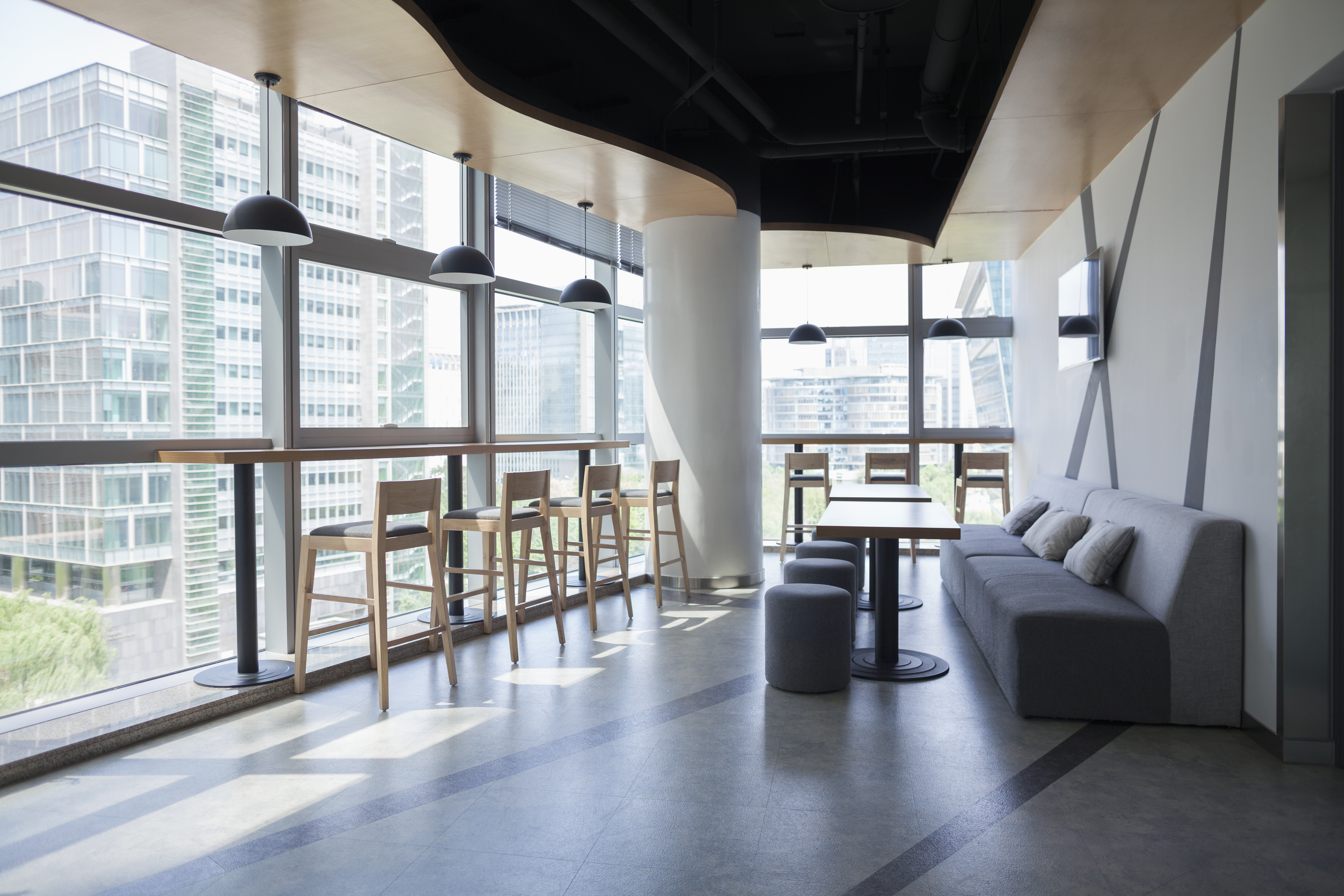 Process
1
2
3
4
Discovery & Planning:
Kickoff Meeting
Implementation & Execution:Product Rollout
Optimization & Growth:Expansion into New Markets
Evaluation & Future Planning:Client Feedback
Timeline
20XX
20XX
20XX
20XX
Conduct in-depth market research and develop a comprehensive marketing and growth strategy. Understand your unique position. Set clear objectives to lay out the groundwork for success.
Begin executing the strategic plan with targeted marketing campaigns, product launches, and market penetration efforts. Aim to build brand visibility, attract key customers, and establish a strong presence in your target market.
Concentrate on optimizing the strategies implemented and scaling successful initiatives. Refine marketing approaches, enhance customer engagement, and expand into new market segments.
Evaluate the outcomes of our efforts, measure success against set goals, and explore new avenues for growth. Start preparing for the next phase of innovation.
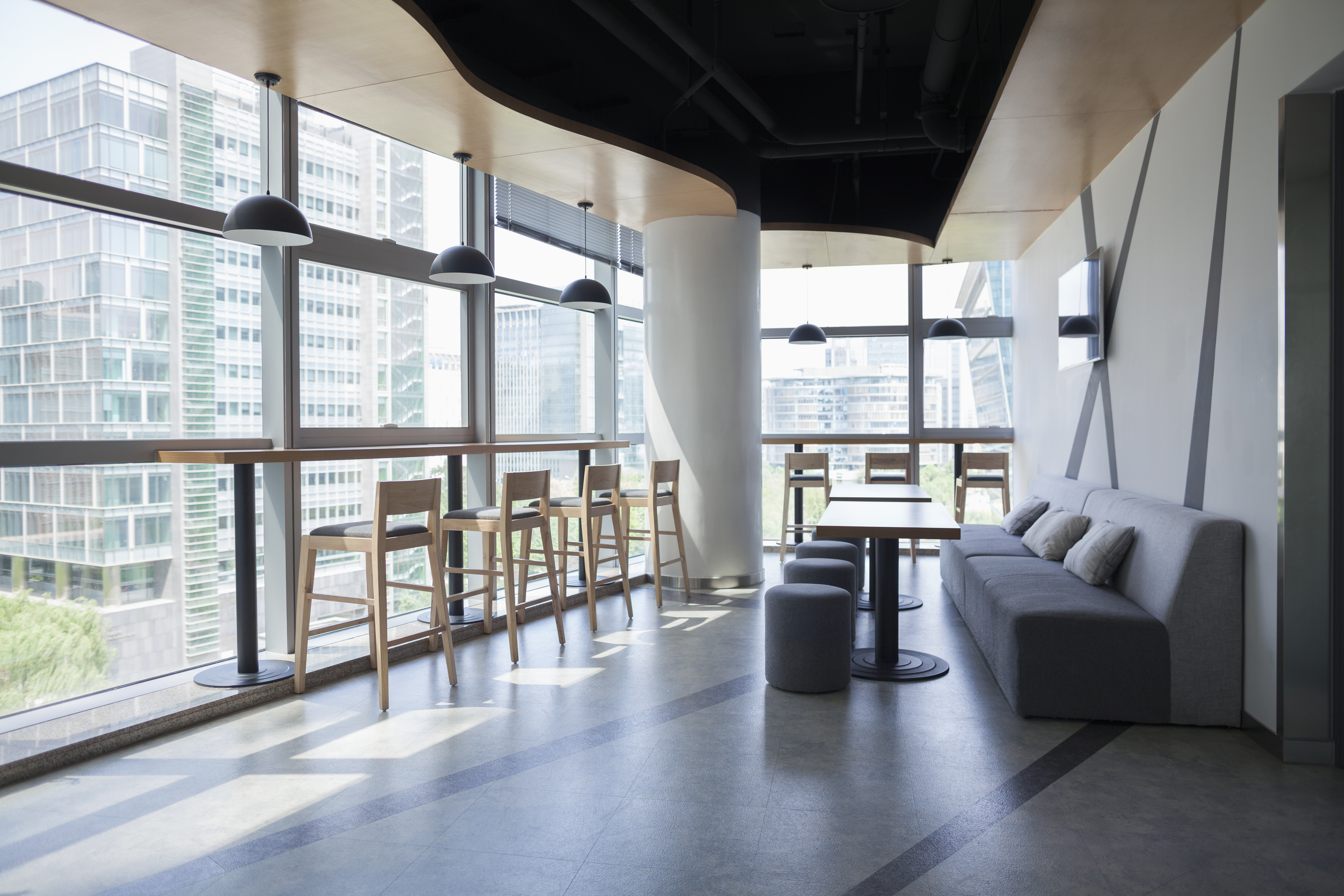 Chart Title
XX
XX
XX
XX
XX
XX
Category 1
Category 2
Category 3
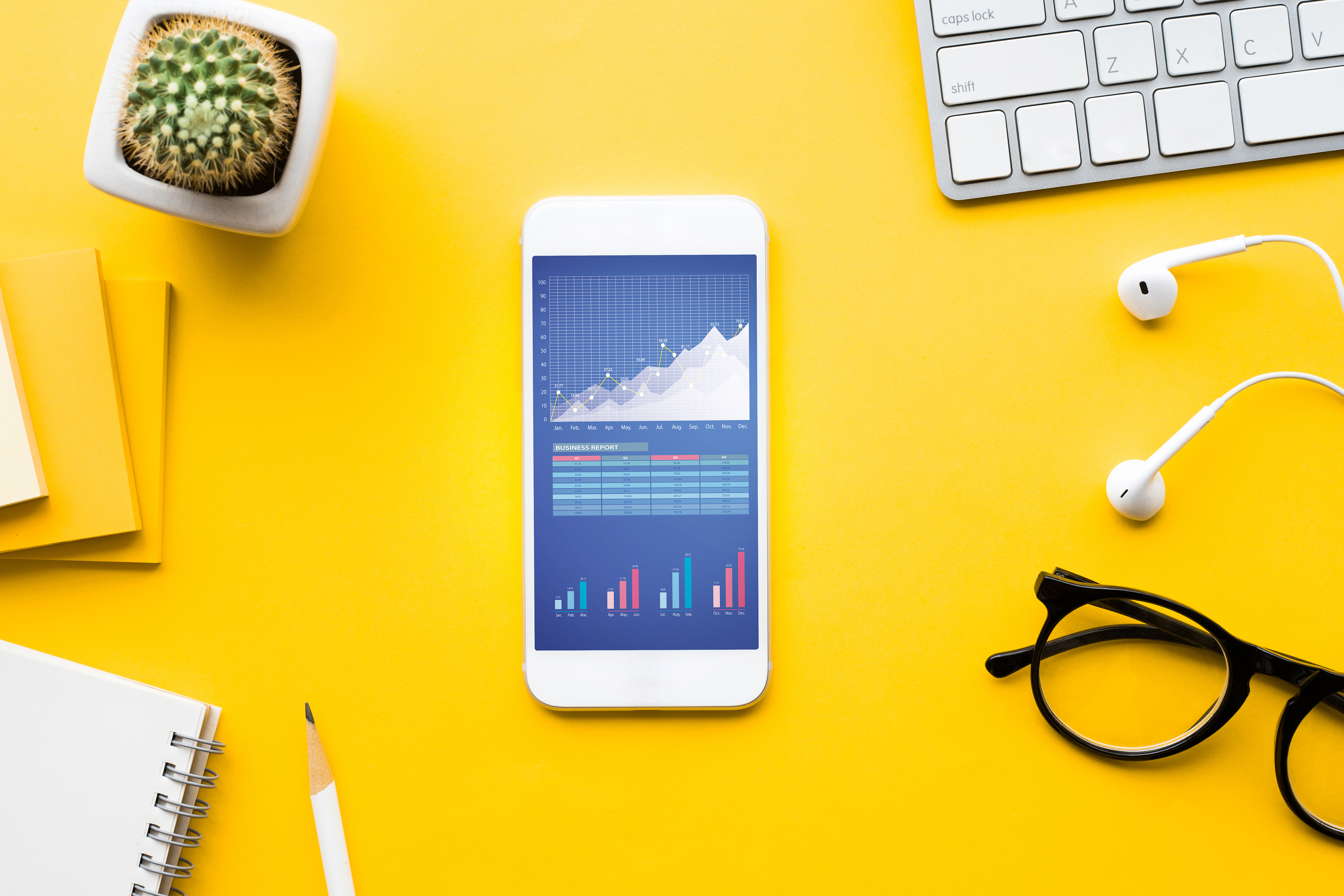 Mockup Title
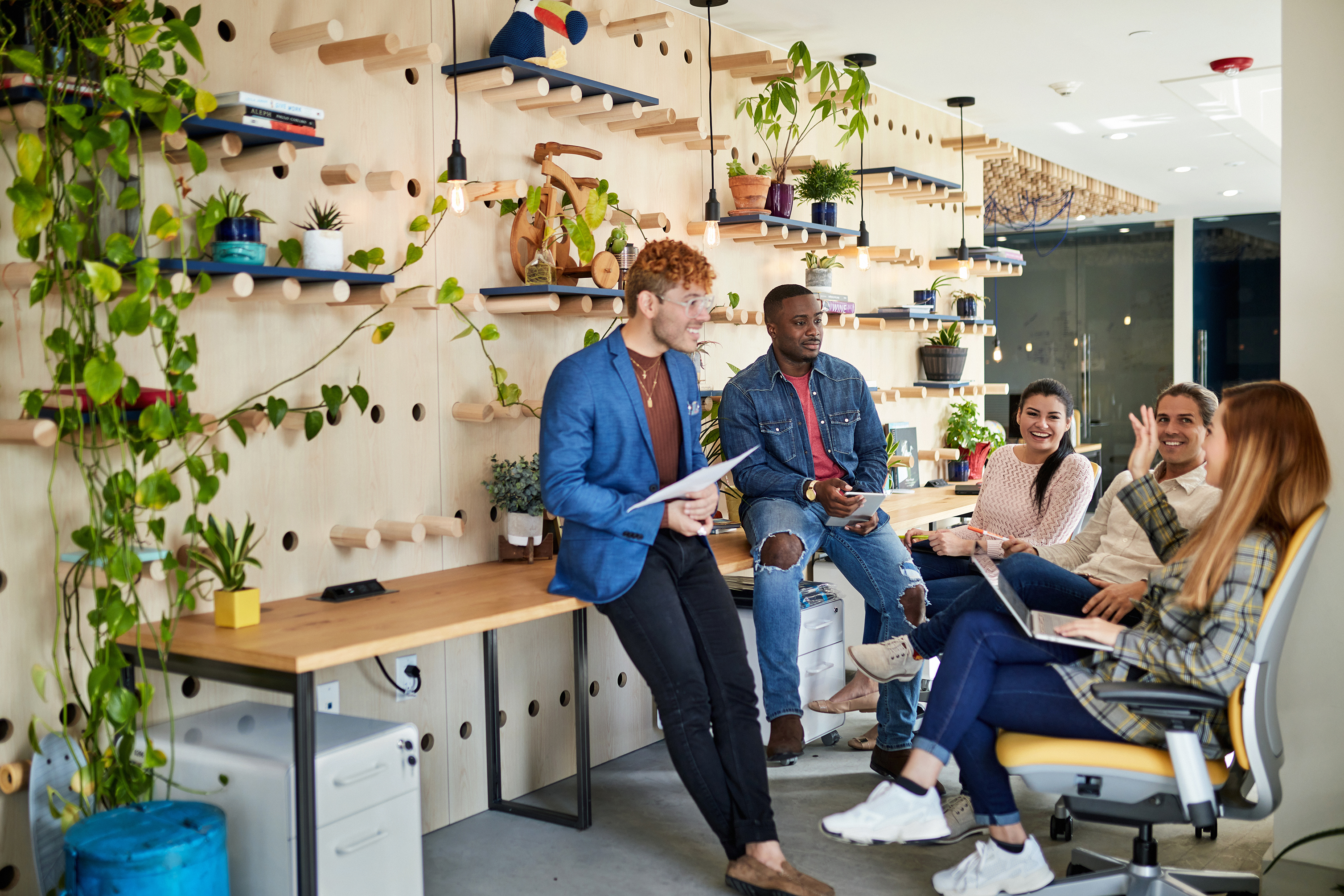 Thank You